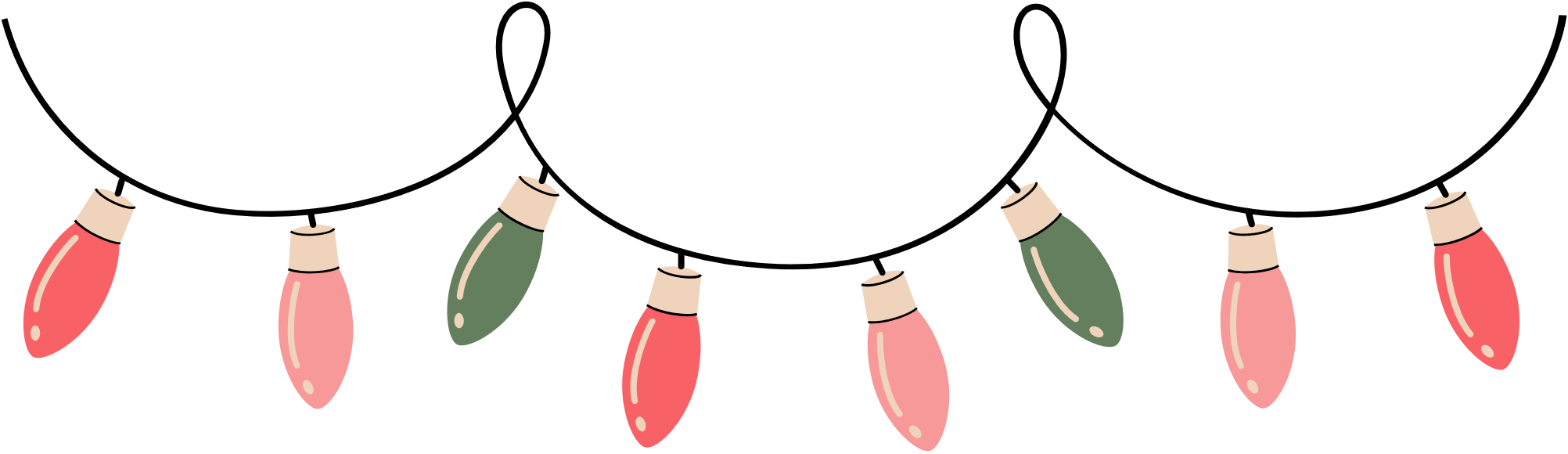 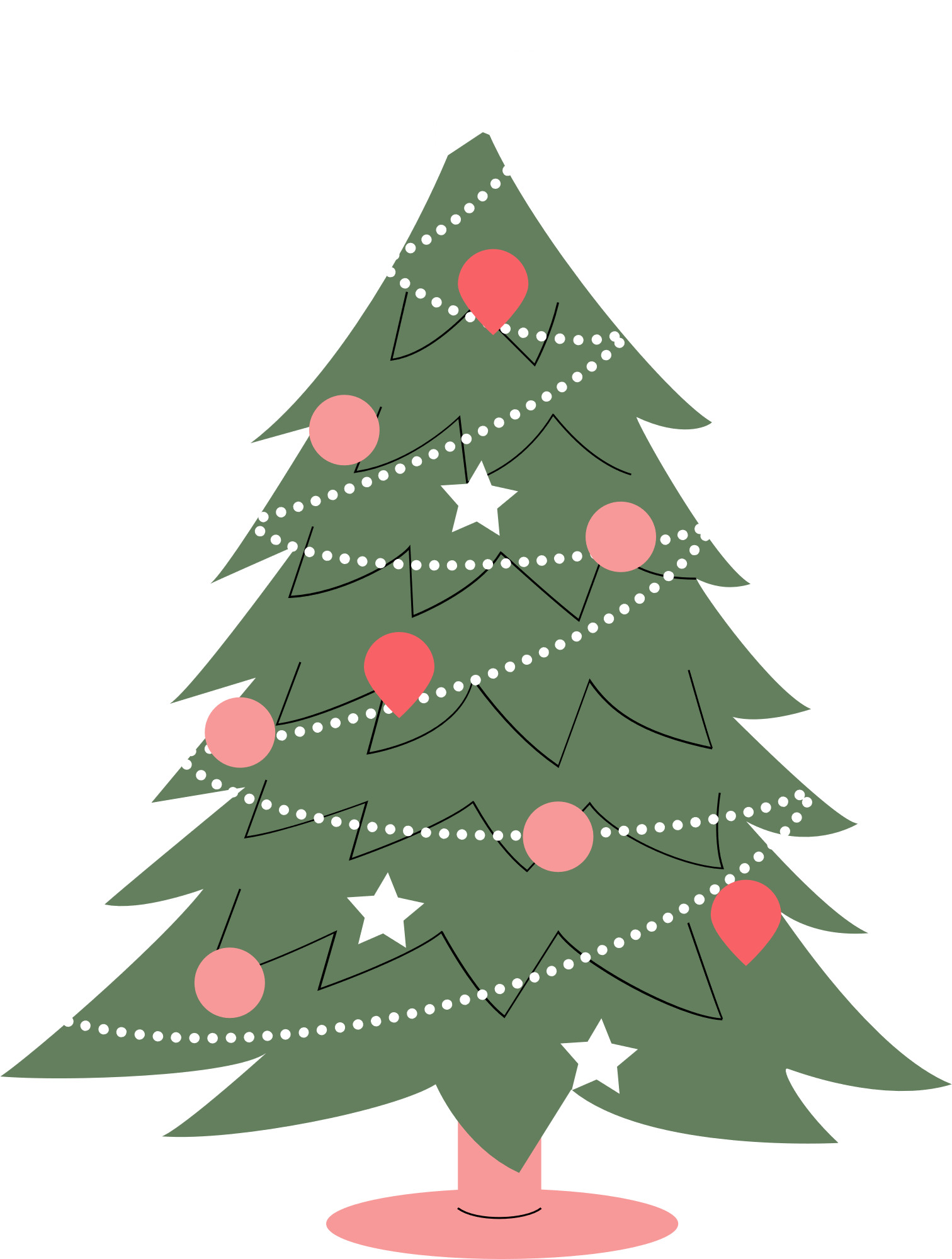 LUYỆN TẬP CHUNG
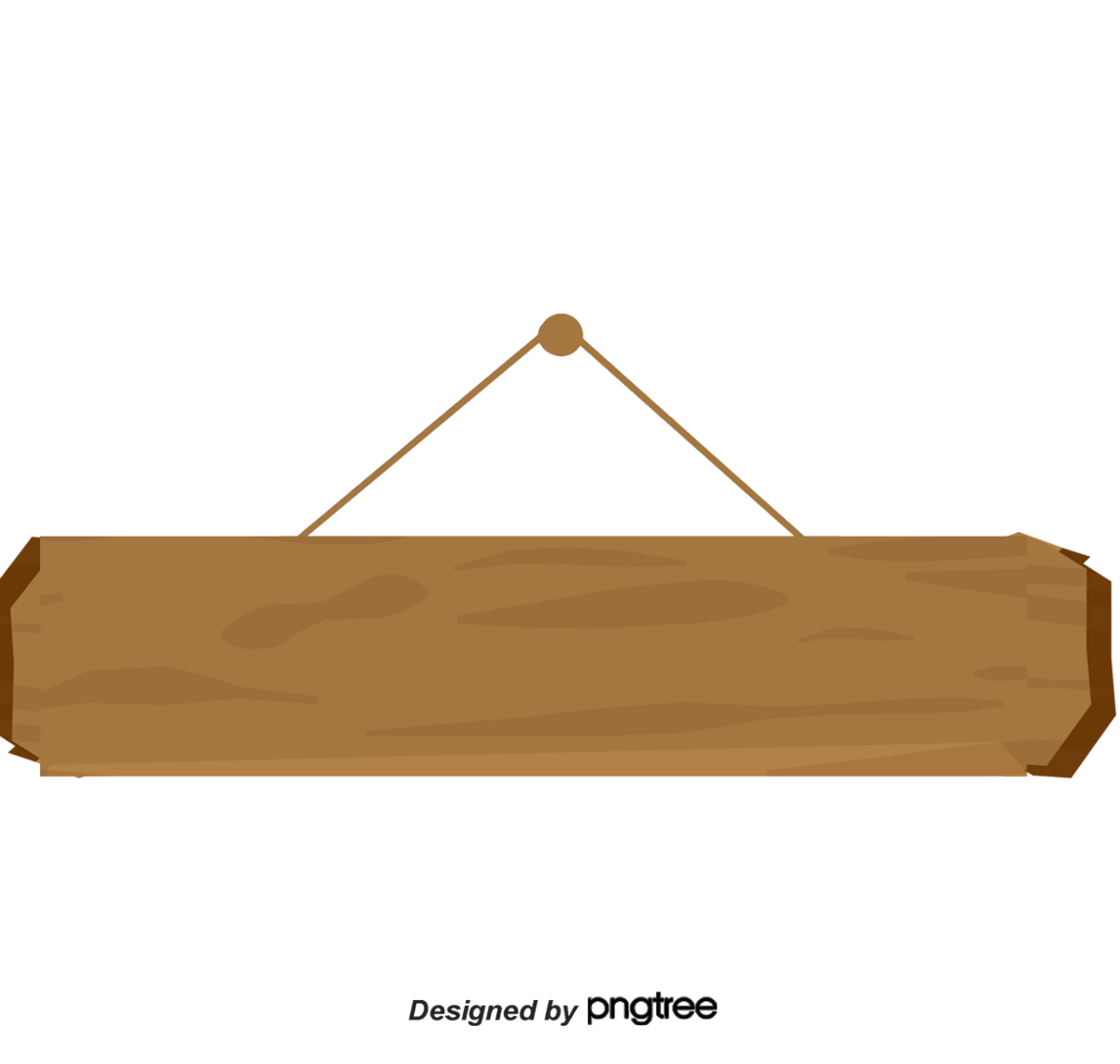 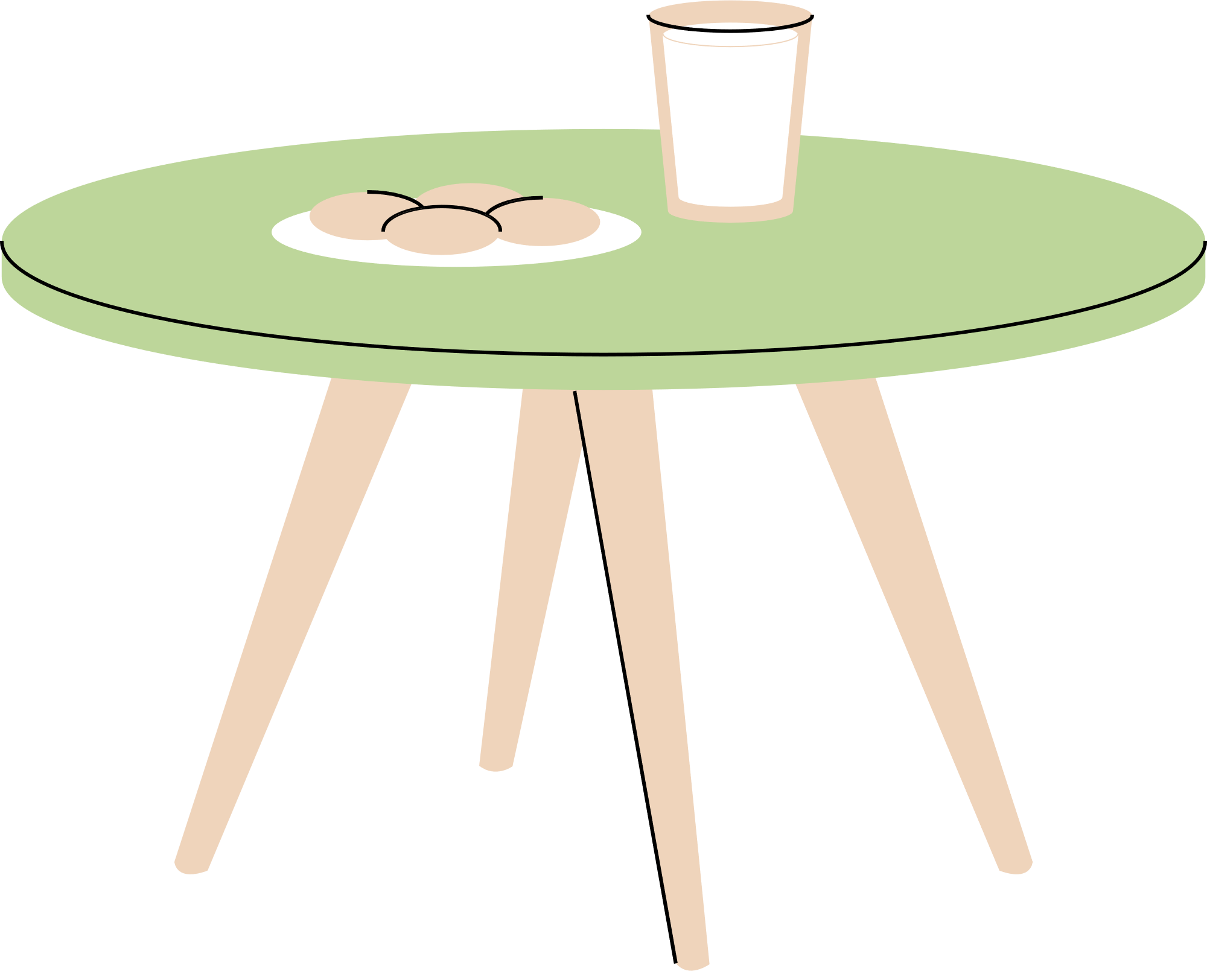 BÀI 32
Trang 122 - 123
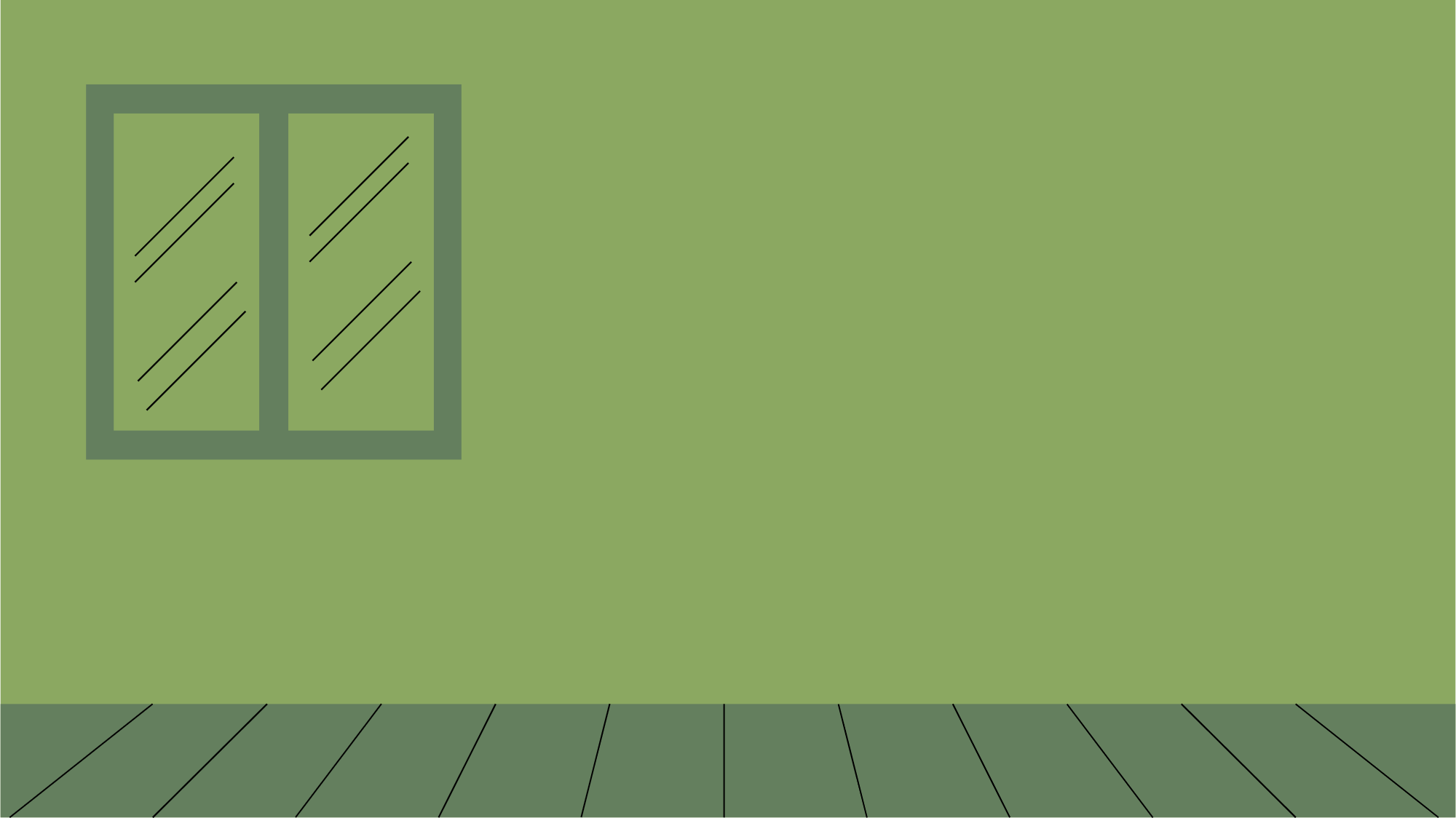 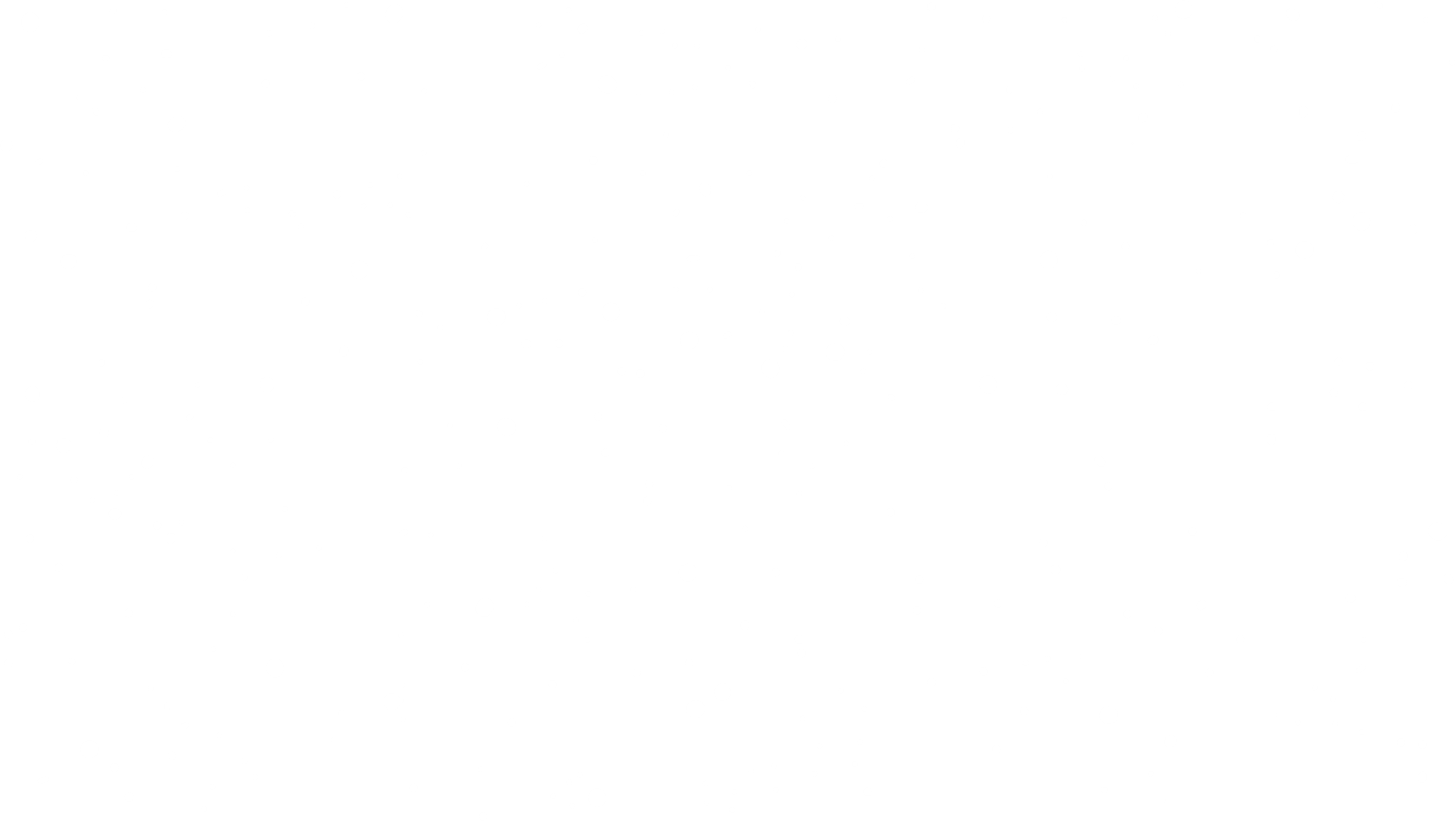 01
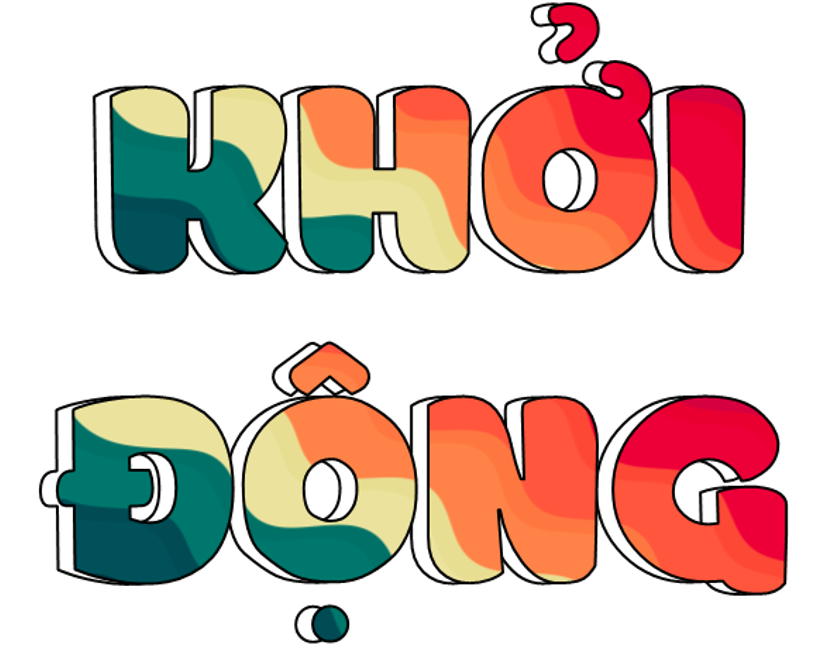 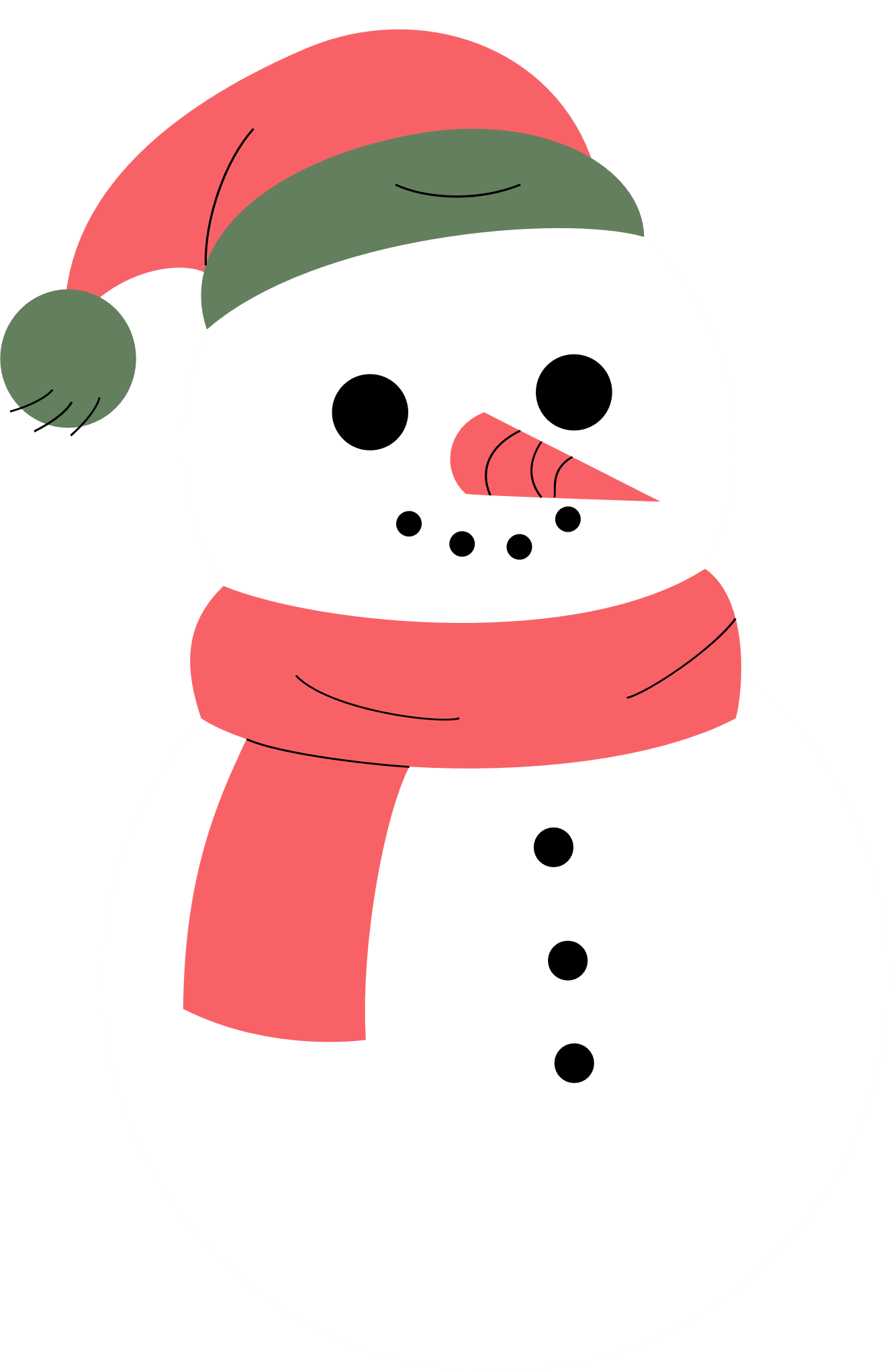 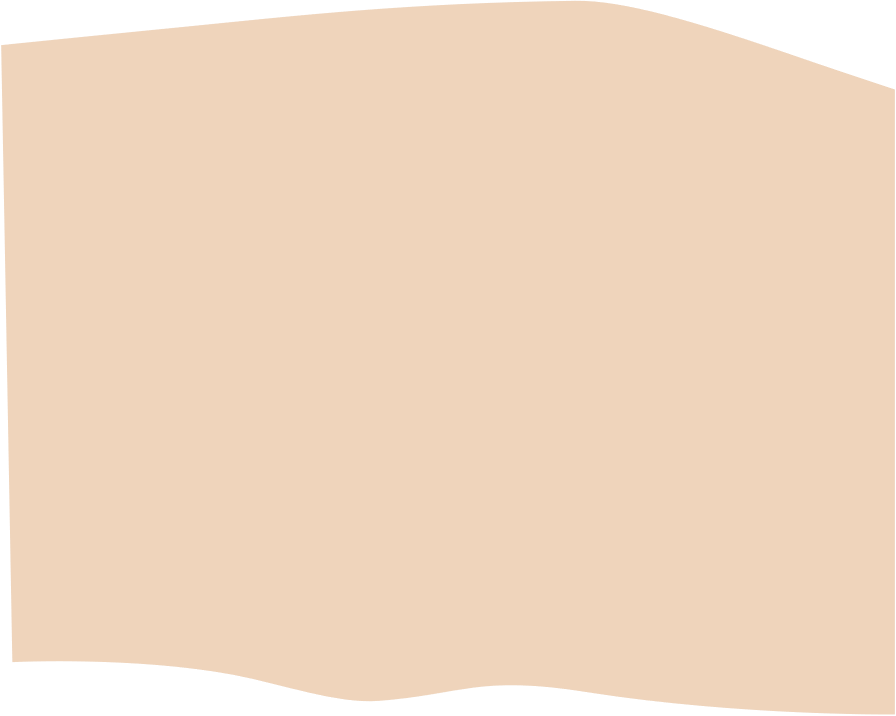 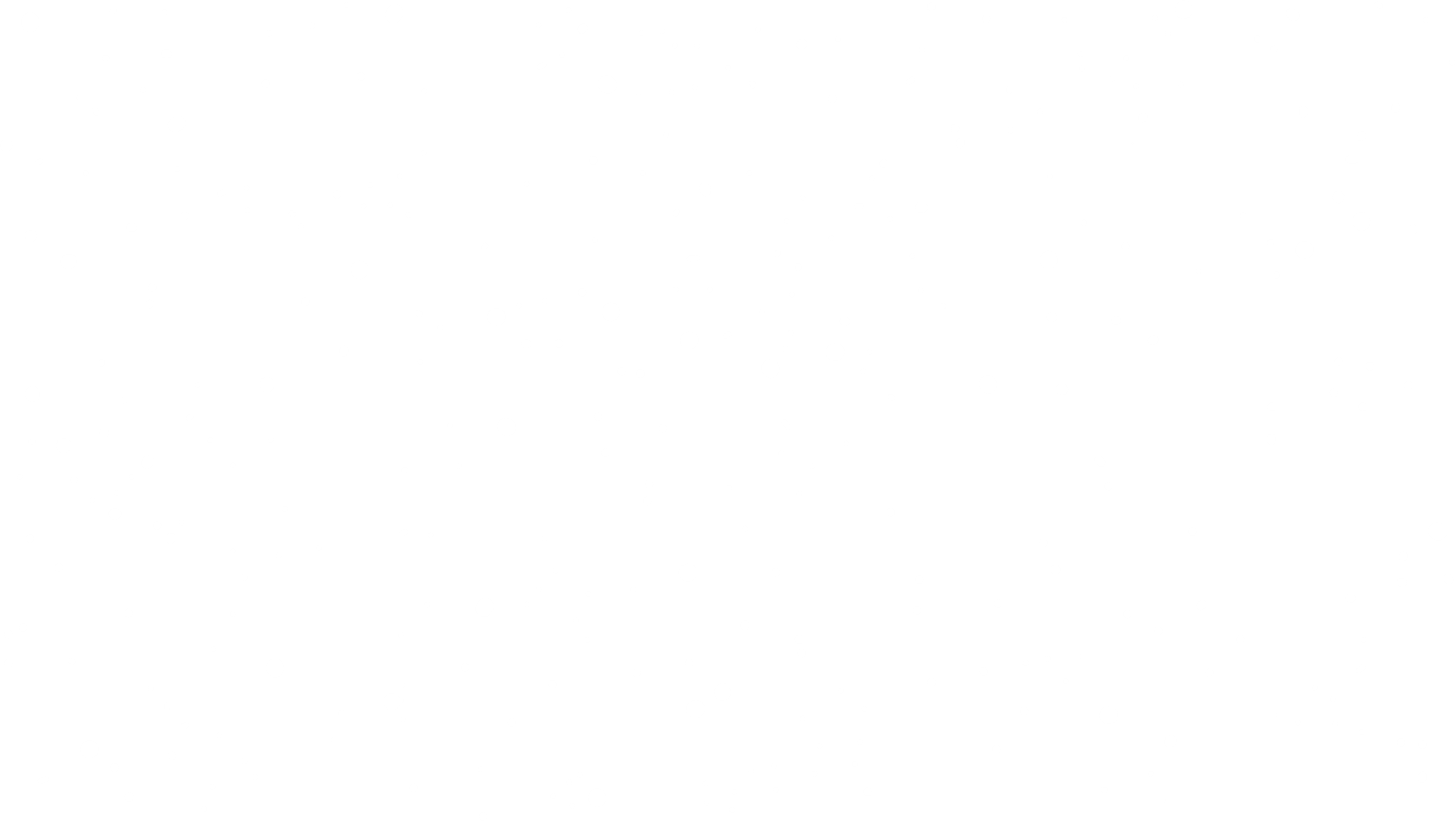 MÓN QUÀ GIÁNG SINH
MÓN QUÀ GIÁNG SINH
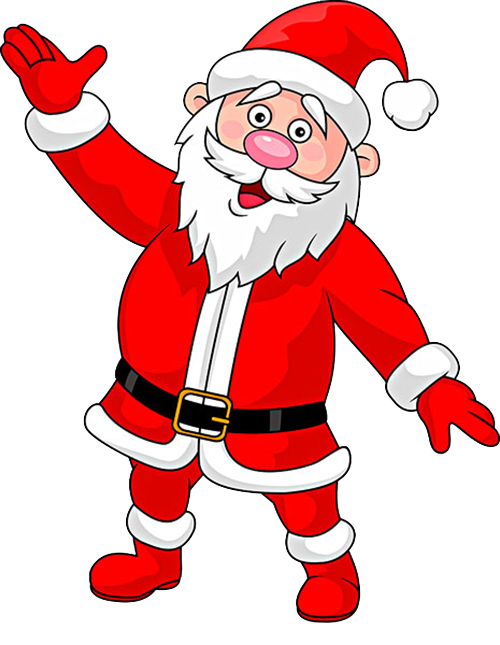 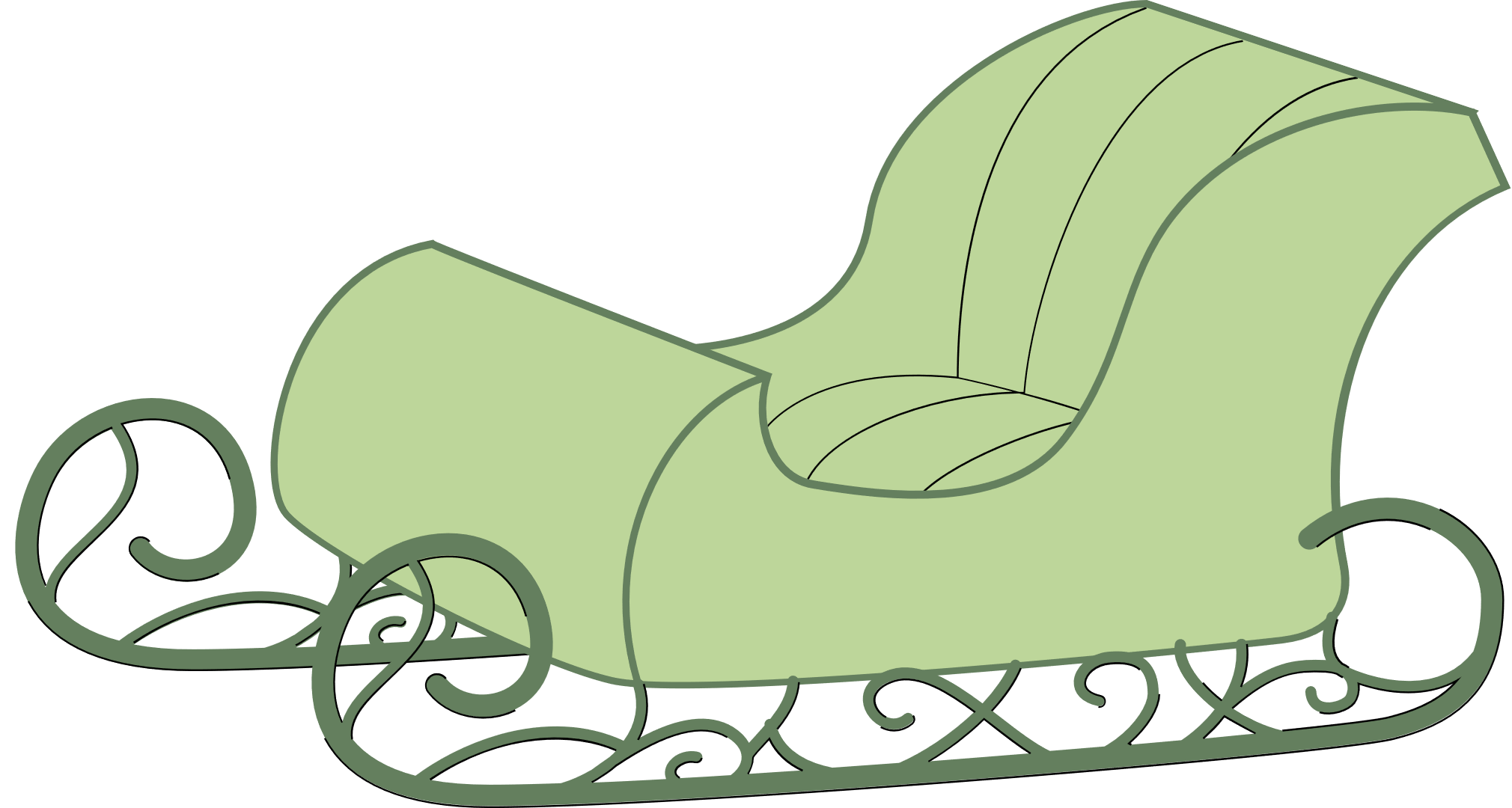 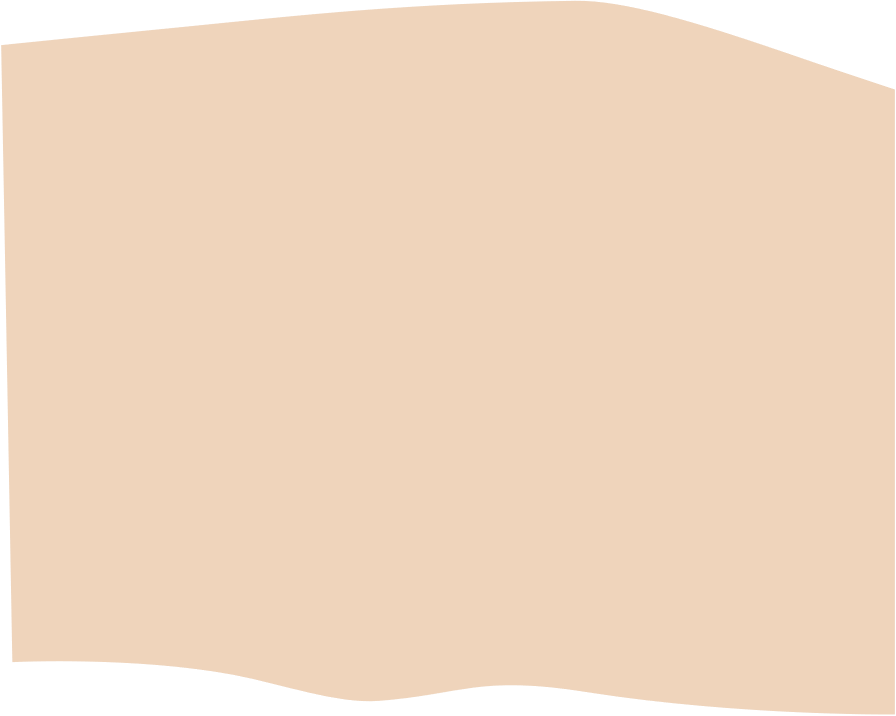 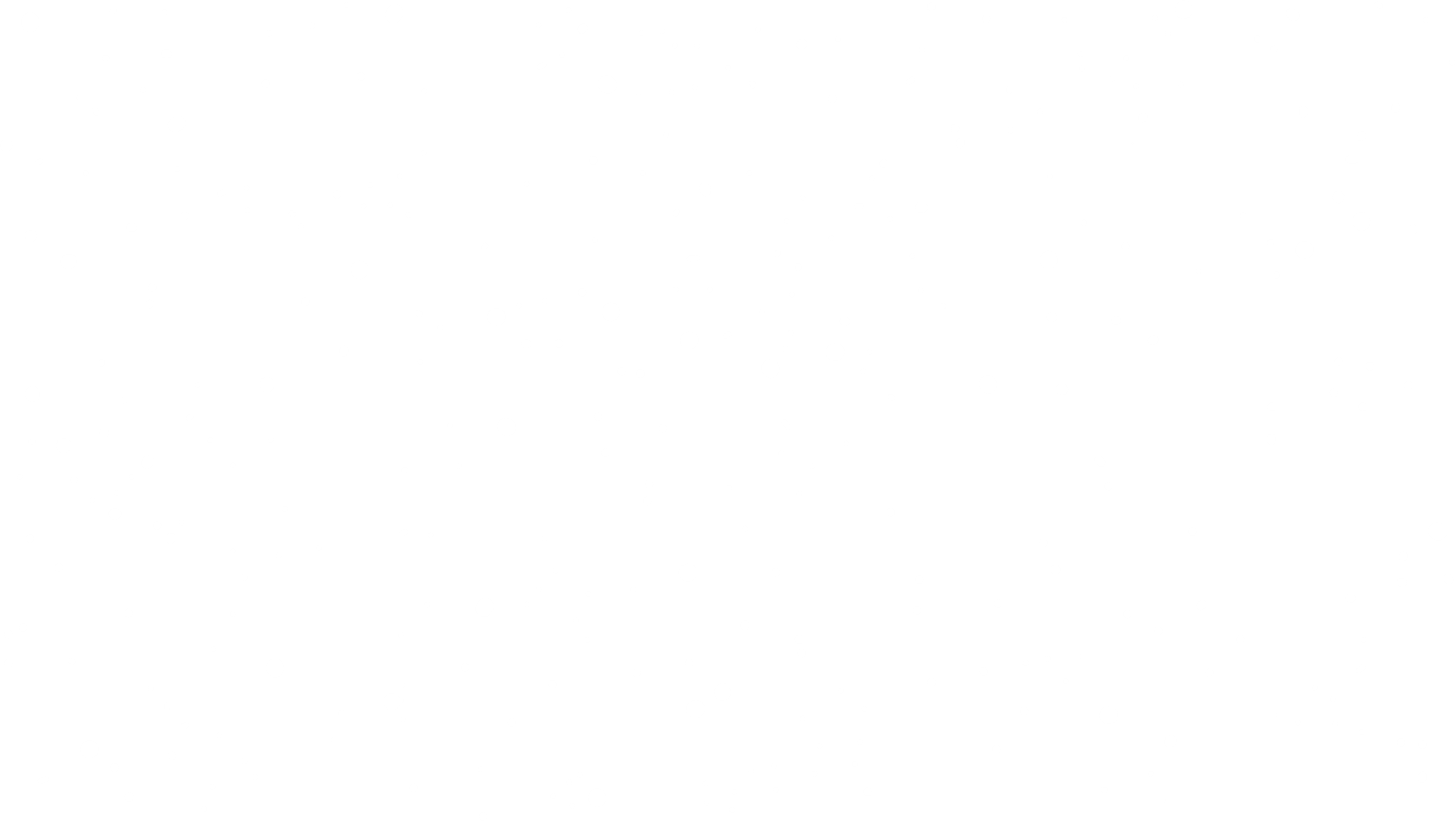 Tháng 3 có bao nhiêu ngày?
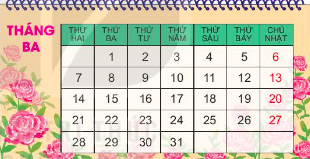 31 ngày
30 ngày
29 ngày
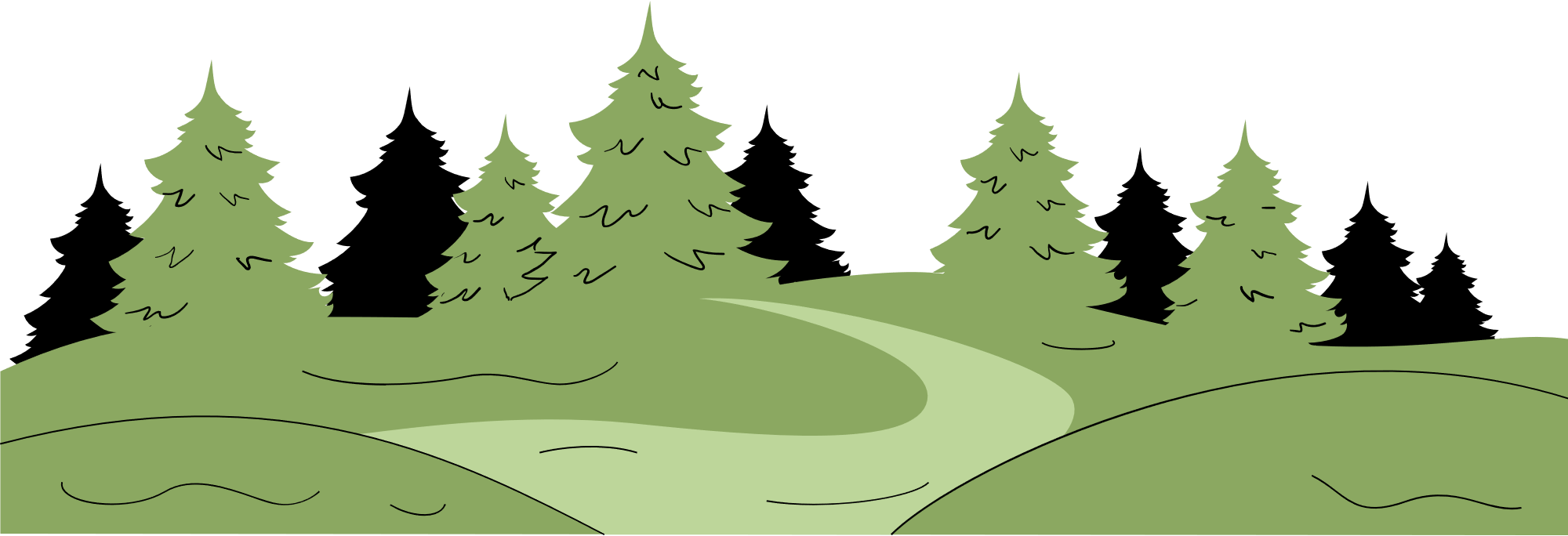 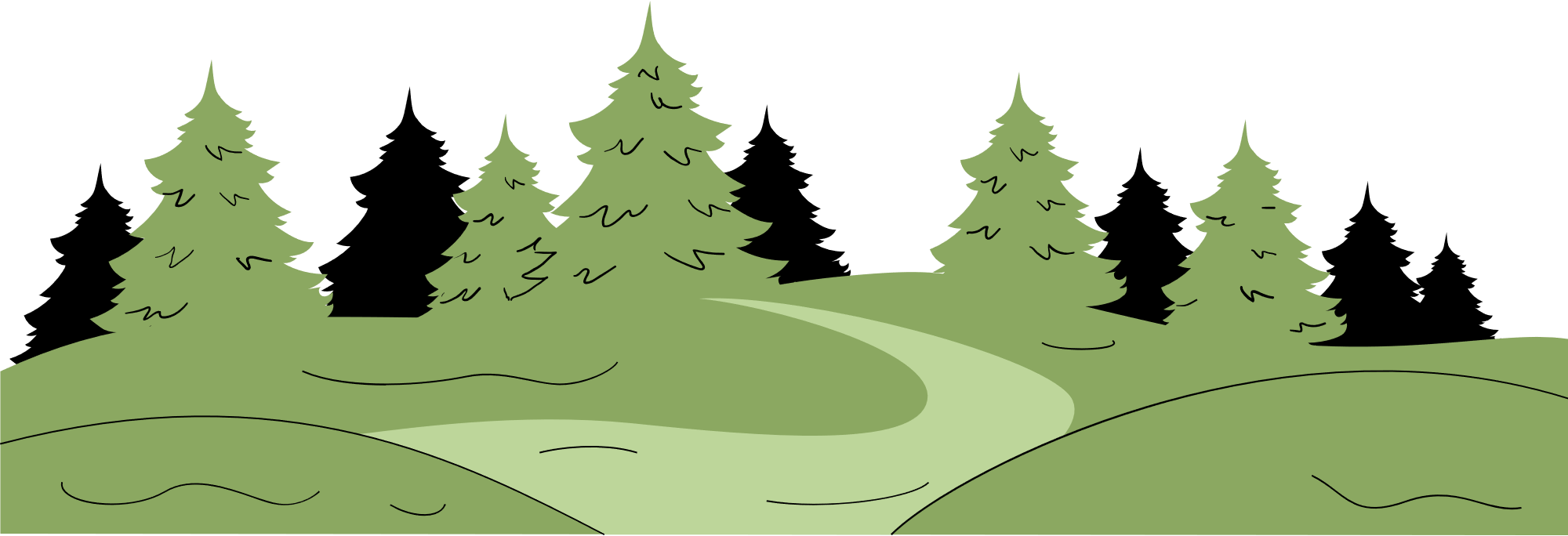 28 ngày
Tôi
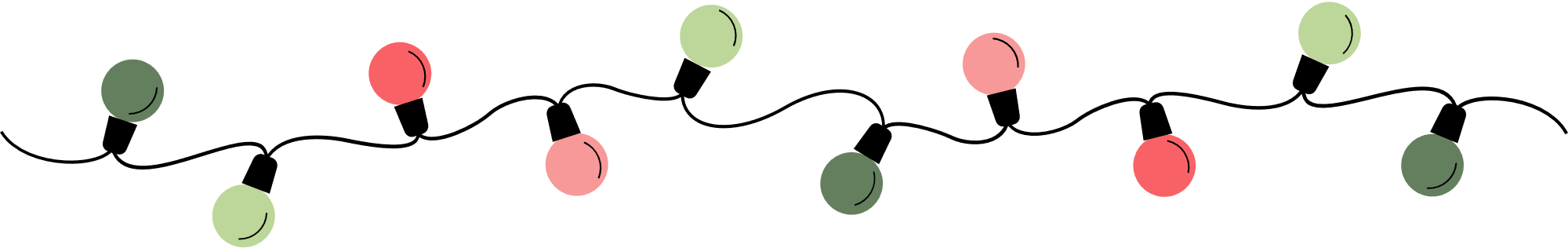 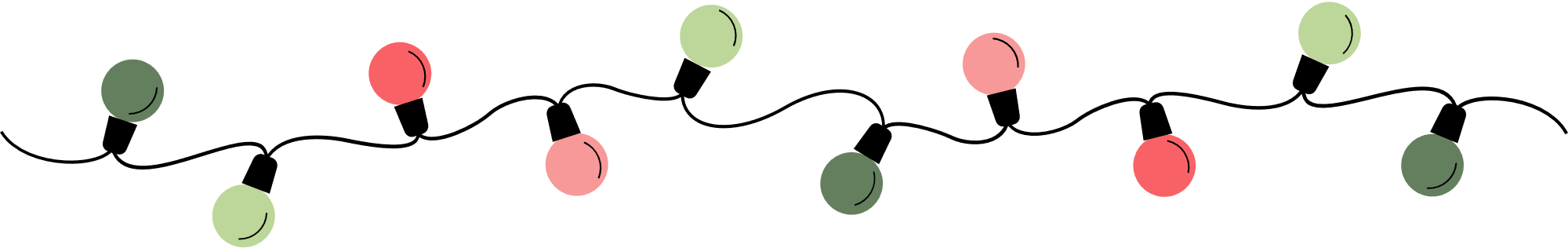 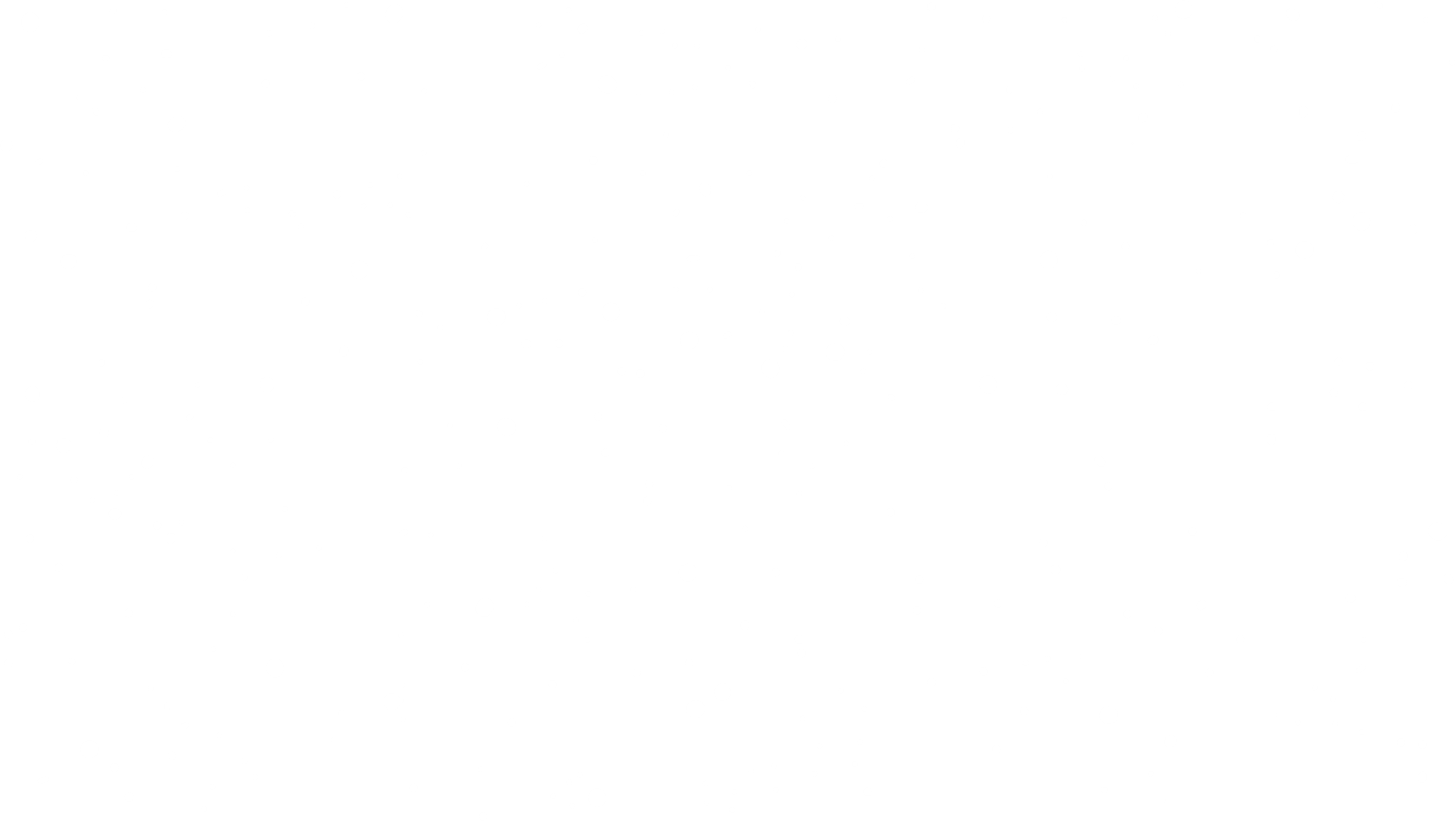 Tờ lịch đang chỉ ngày lễ giáng sinh. Vậy ngày lễ giáng sinh là ngày nào
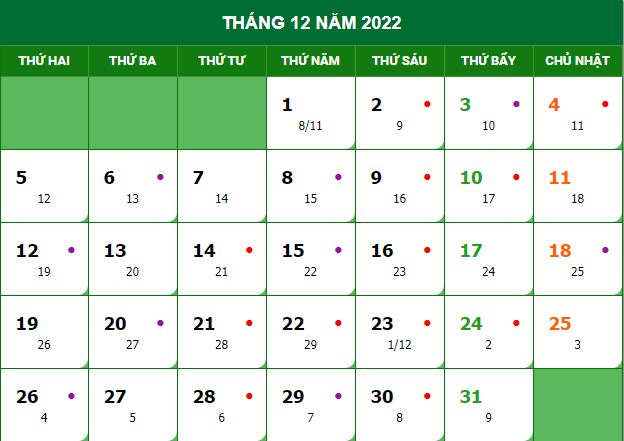 Ngày 25 tháng 11
Ngày 25 tháng 12
Ngày 24 tháng 12
Ngày 24 tháng 11
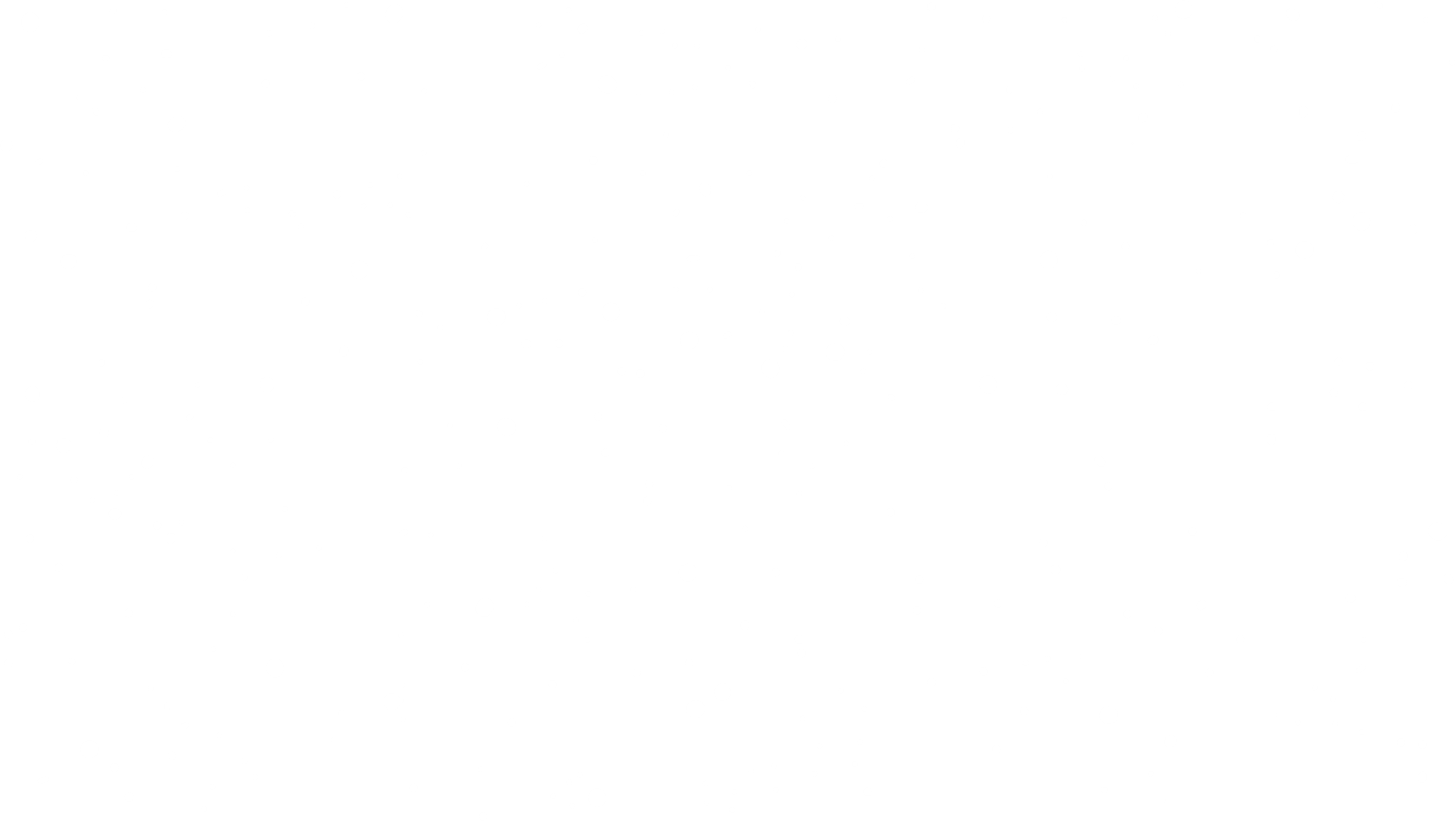 Đồng hồ đang chỉ mấy giờ
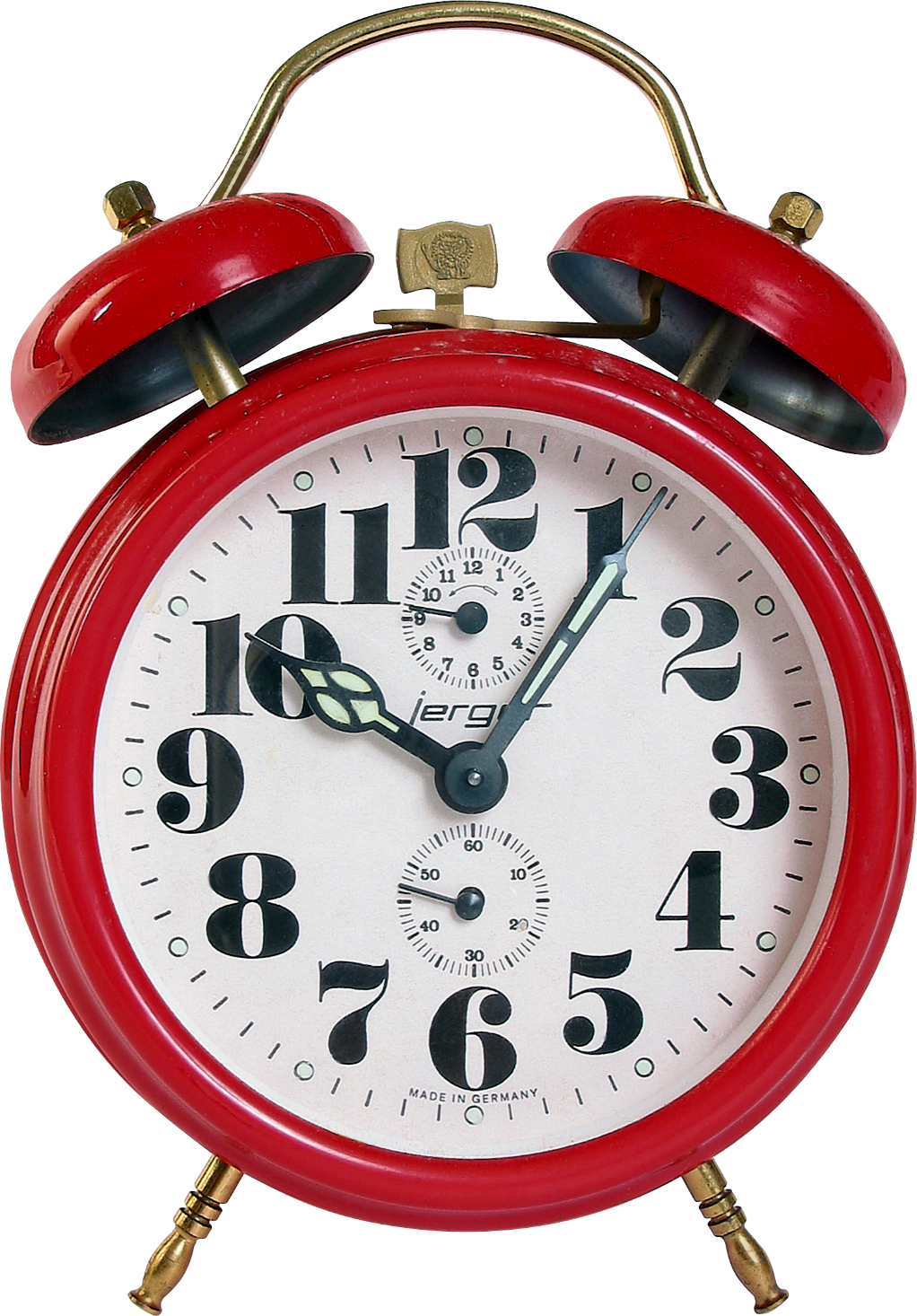 10 giờ 5 phút
10 giờ 1 phút
1 giờ 50 phút
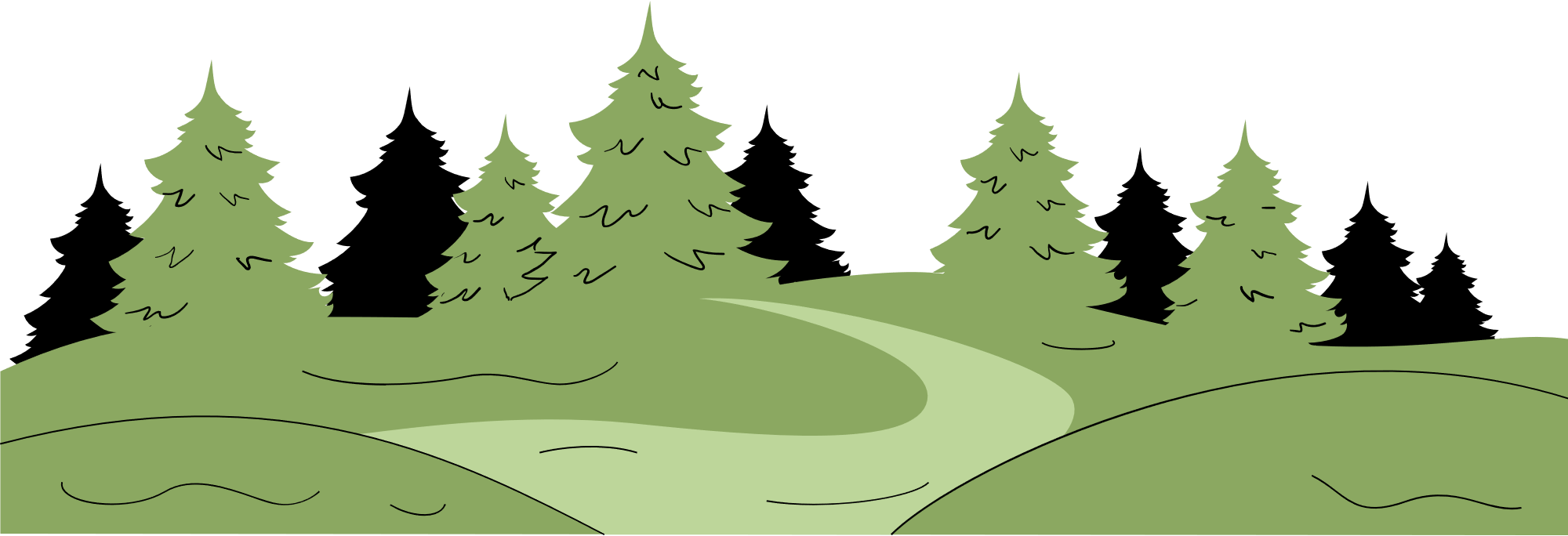 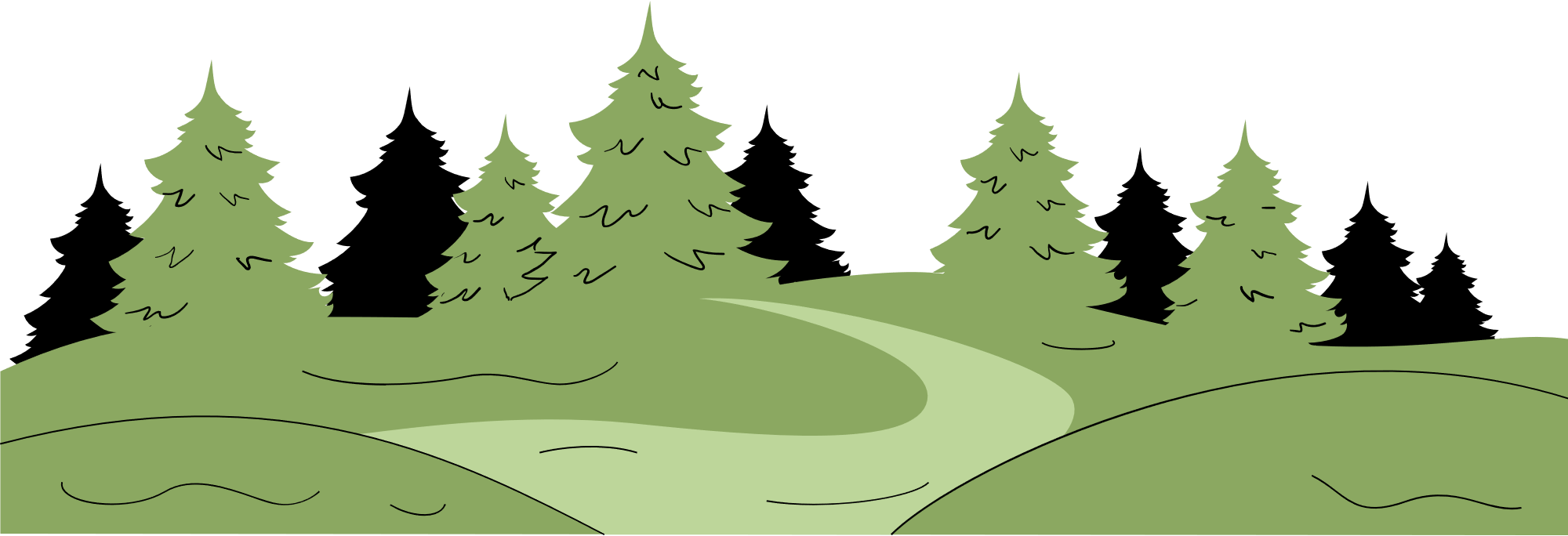 1 giờ 10 phút
Tôi
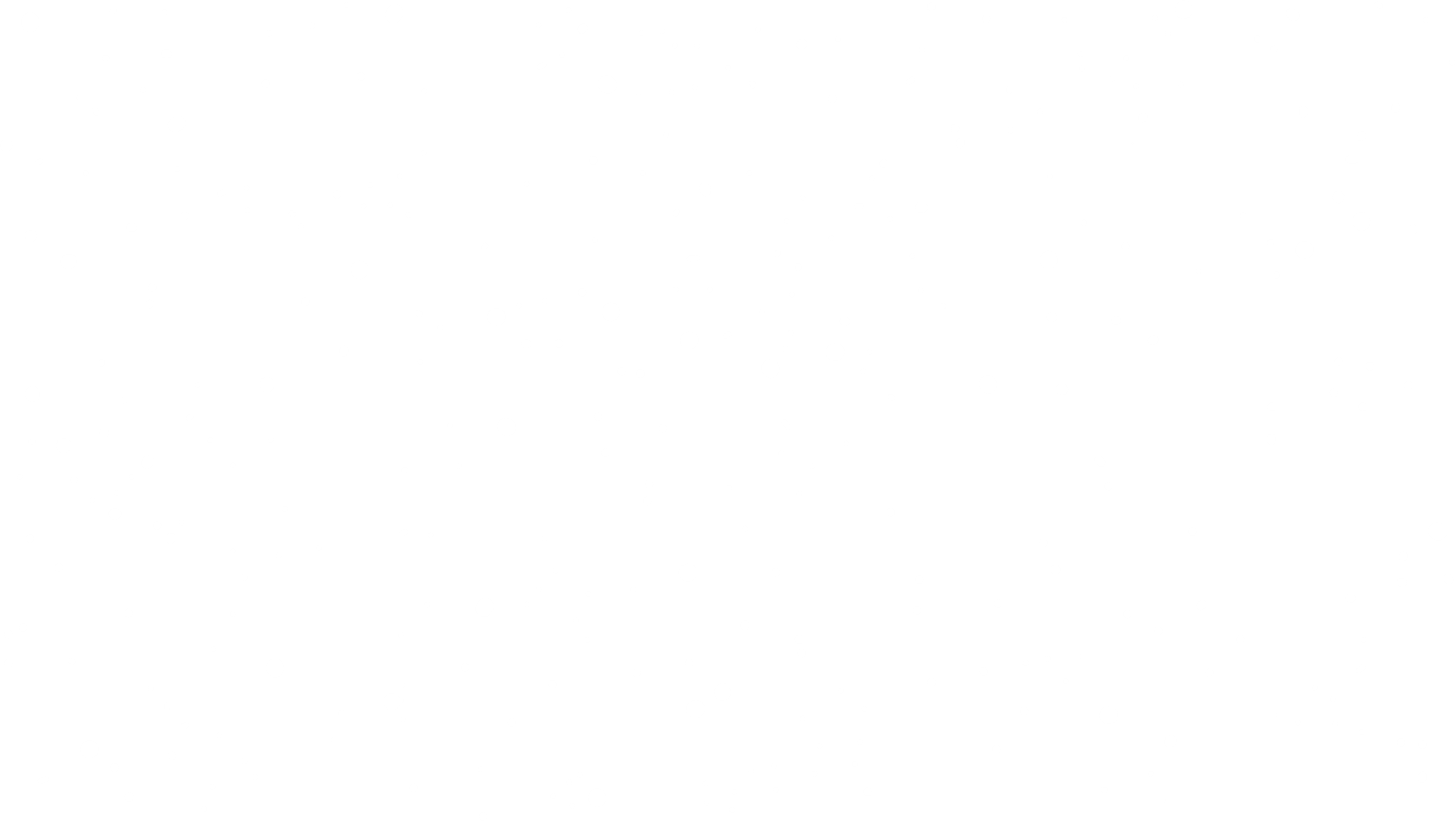 02
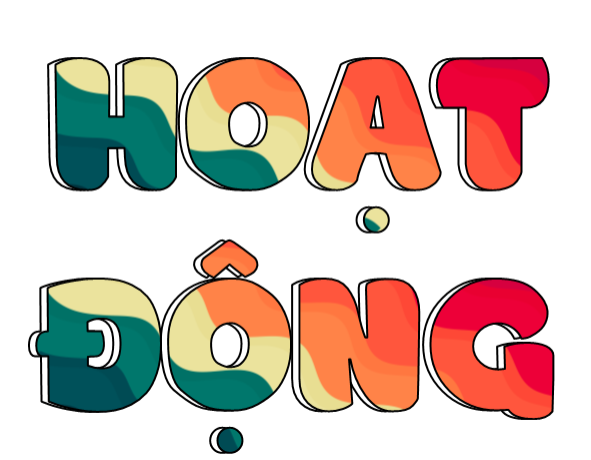 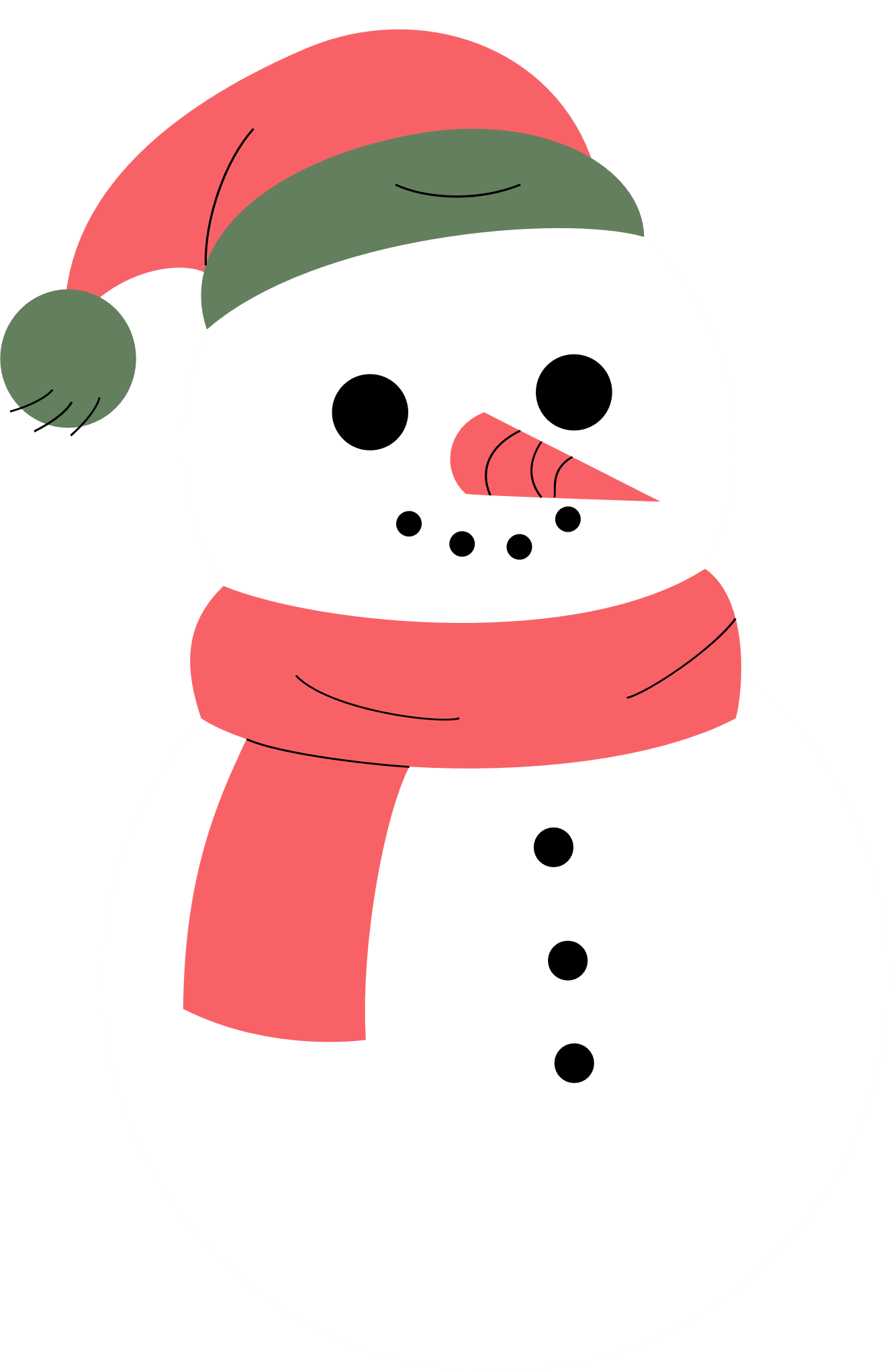 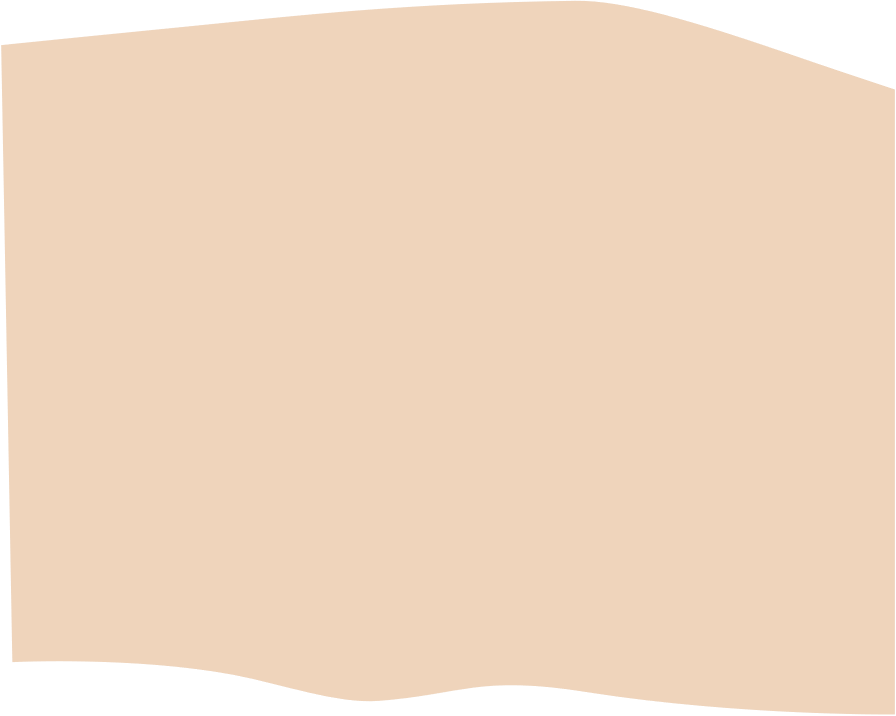 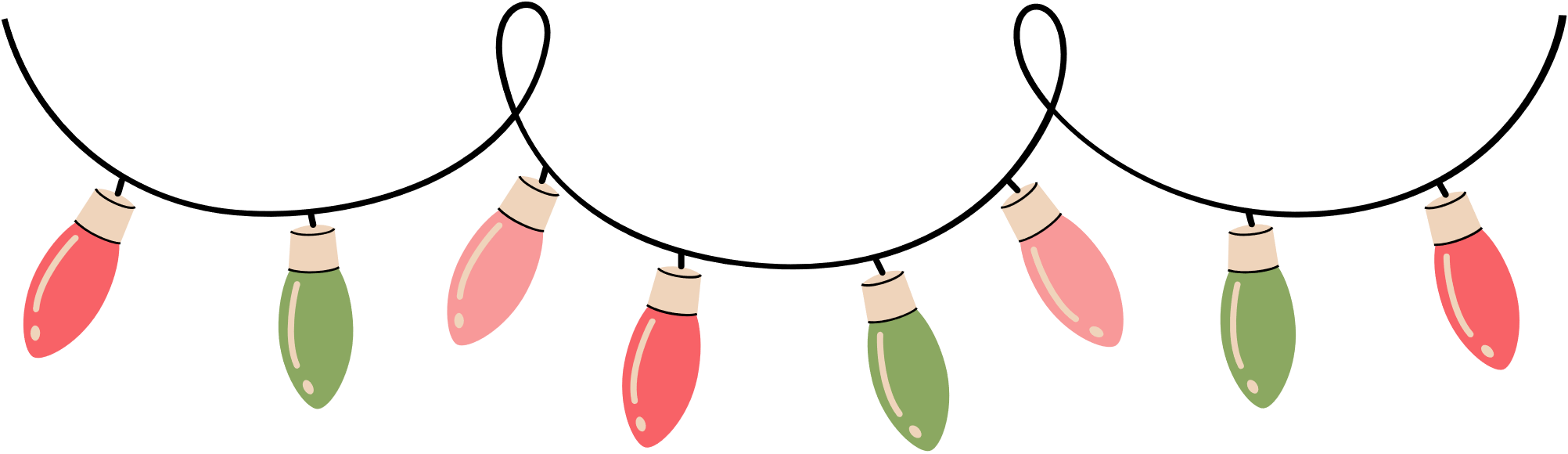 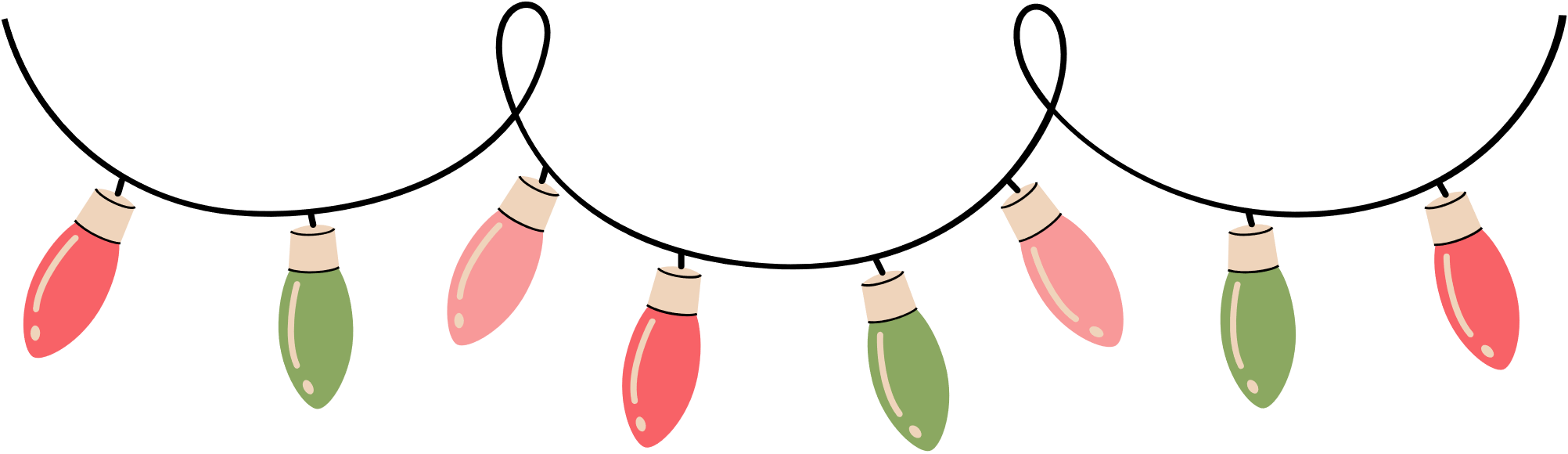 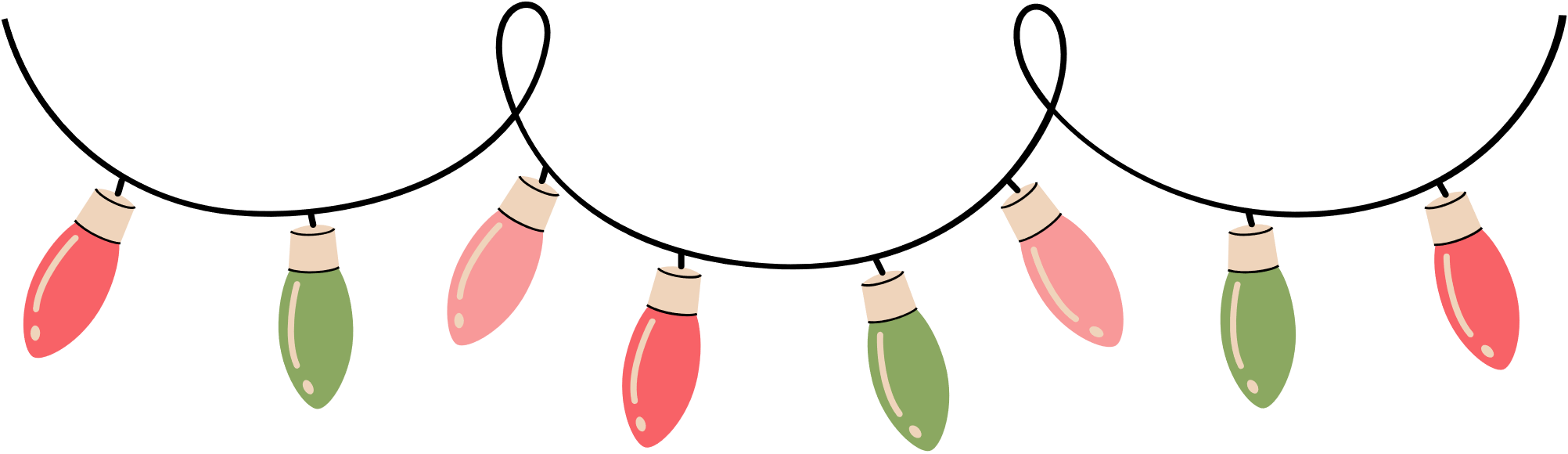 HOẠT ĐỘNG 1:
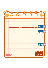 4 giờ 15 phút
4 giờ 30 phút
3 giờ 30 phút
Xem hình vẽ và chọn câu trả lời đúng
Trong đồng hồ bên, khi kim dài chạy qua số 4, số 5, đến số 6 thì lúc này đồng hồ chỉ:
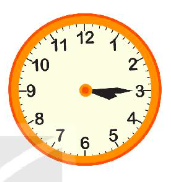 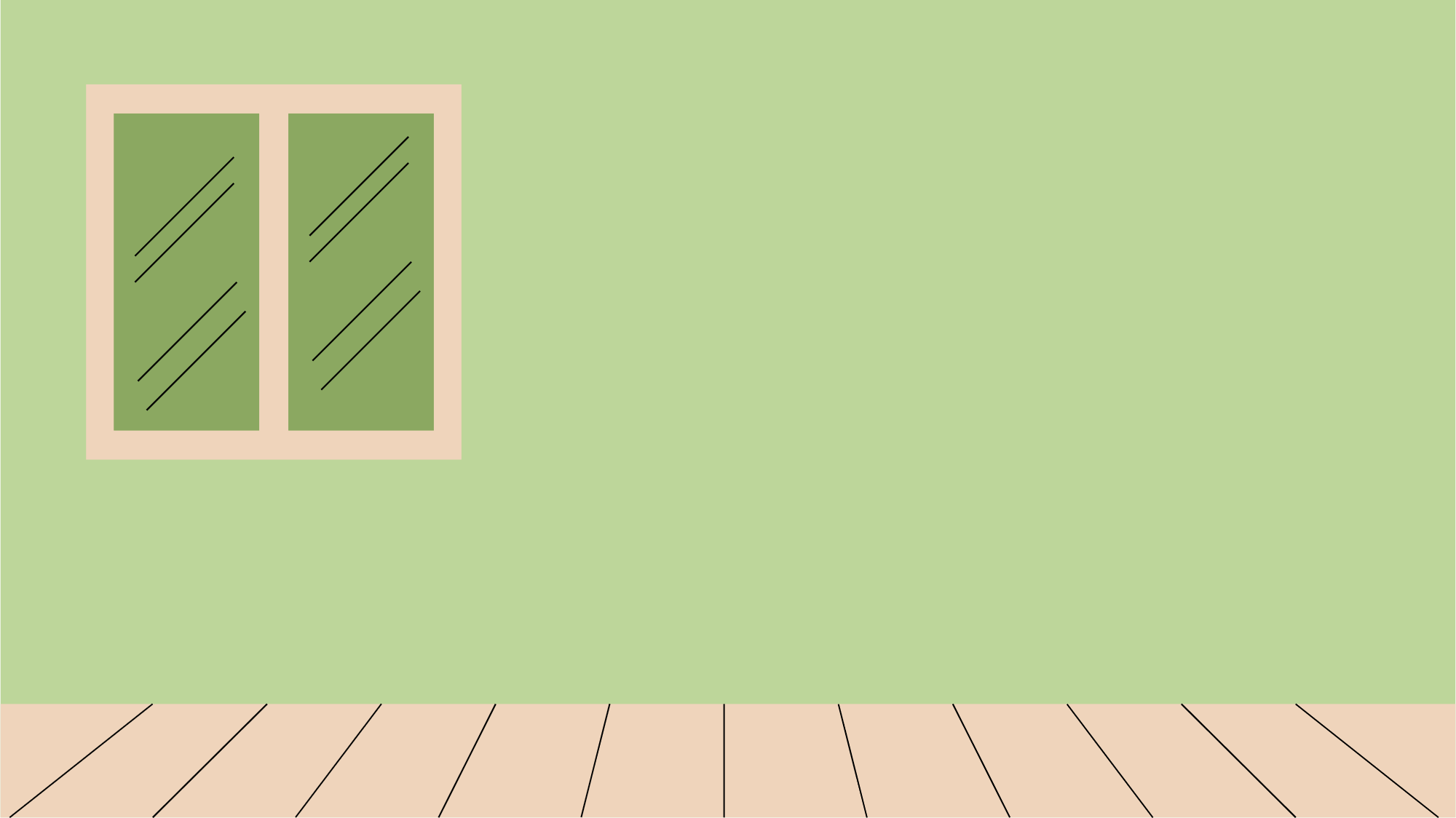 HOẠT ĐỘNG 2:
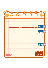 Xem tờ lịch và các ảnh chụp của Rô-bốt rồi trả lời câu hỏi (theo mẫu)
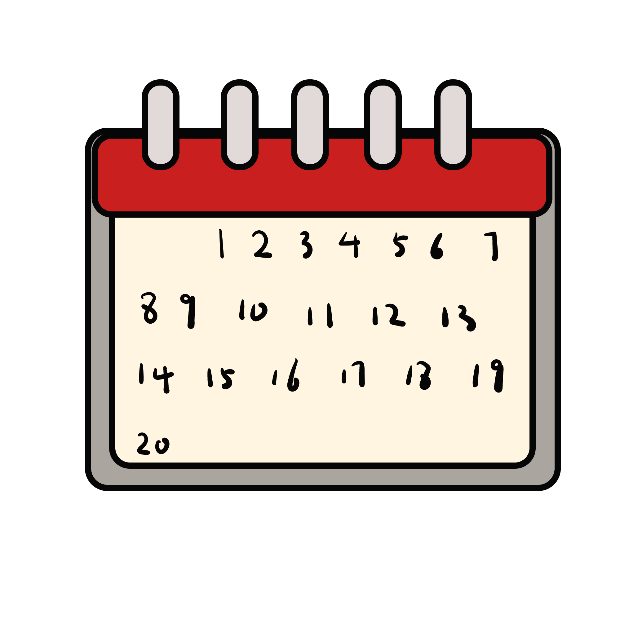 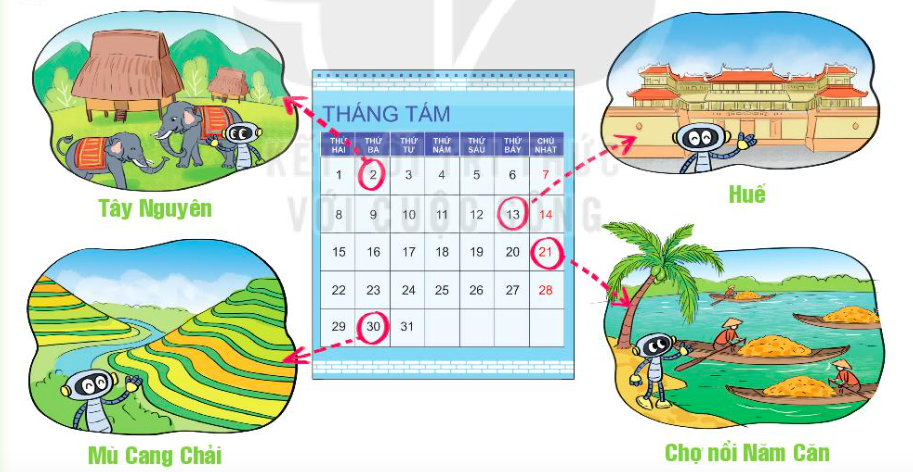 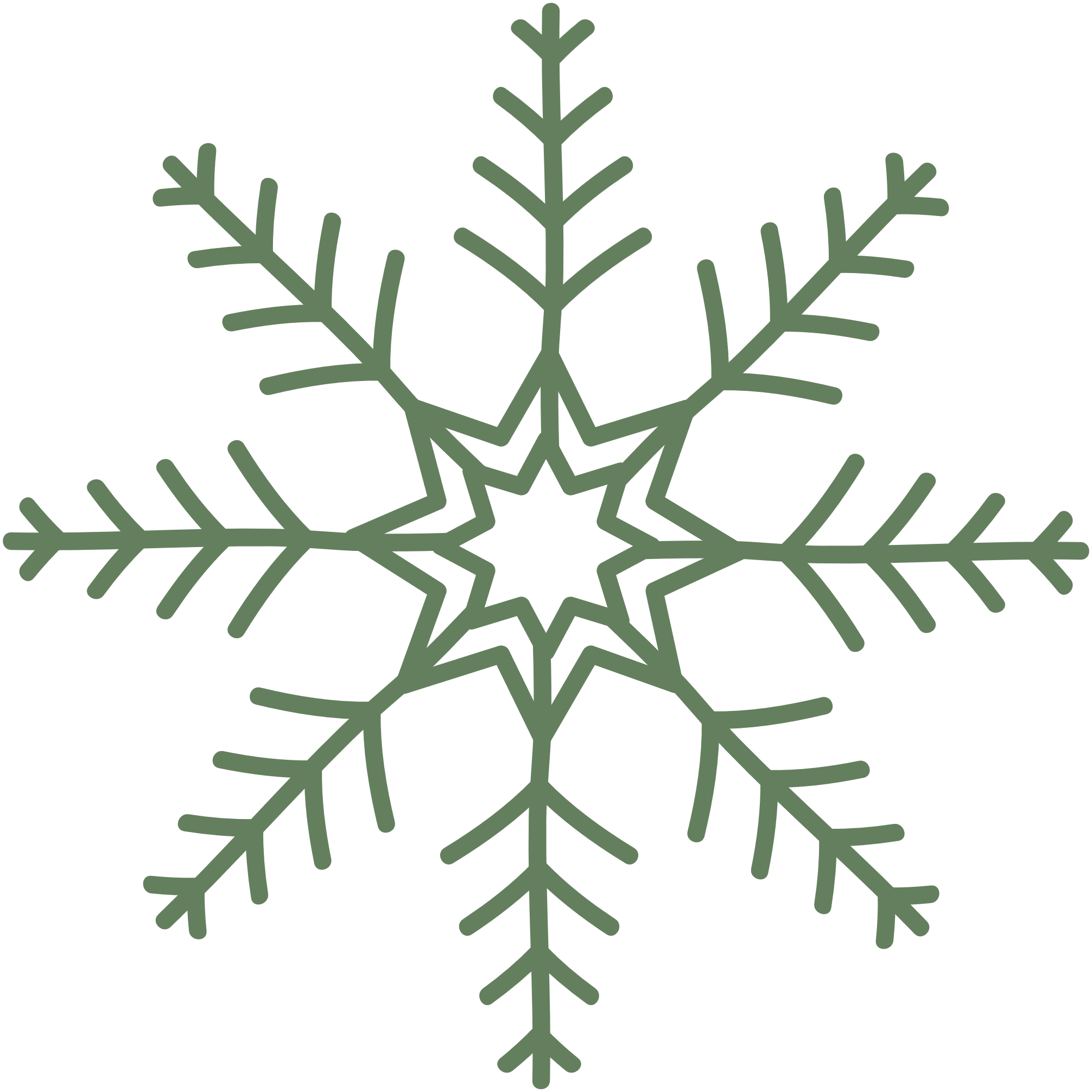 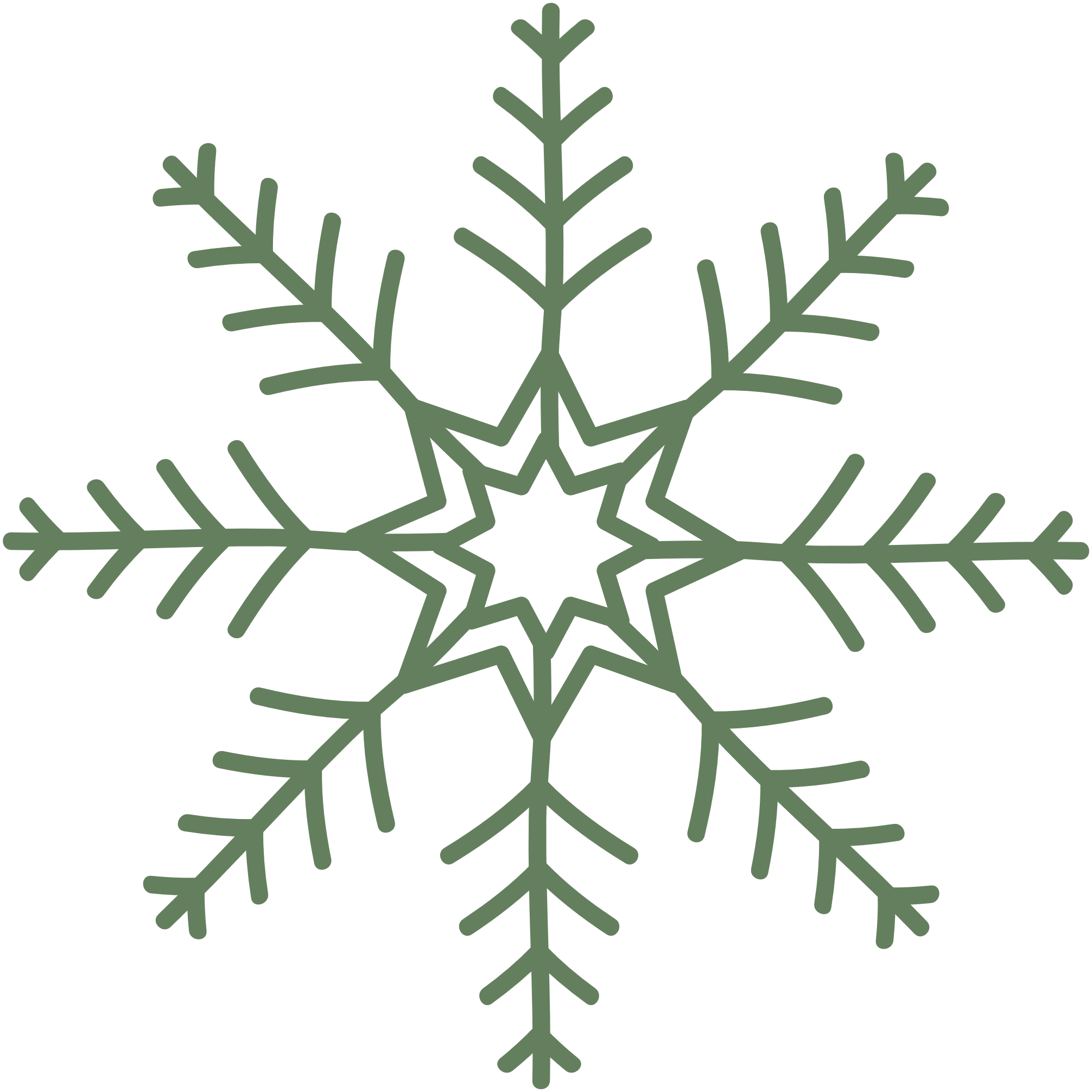 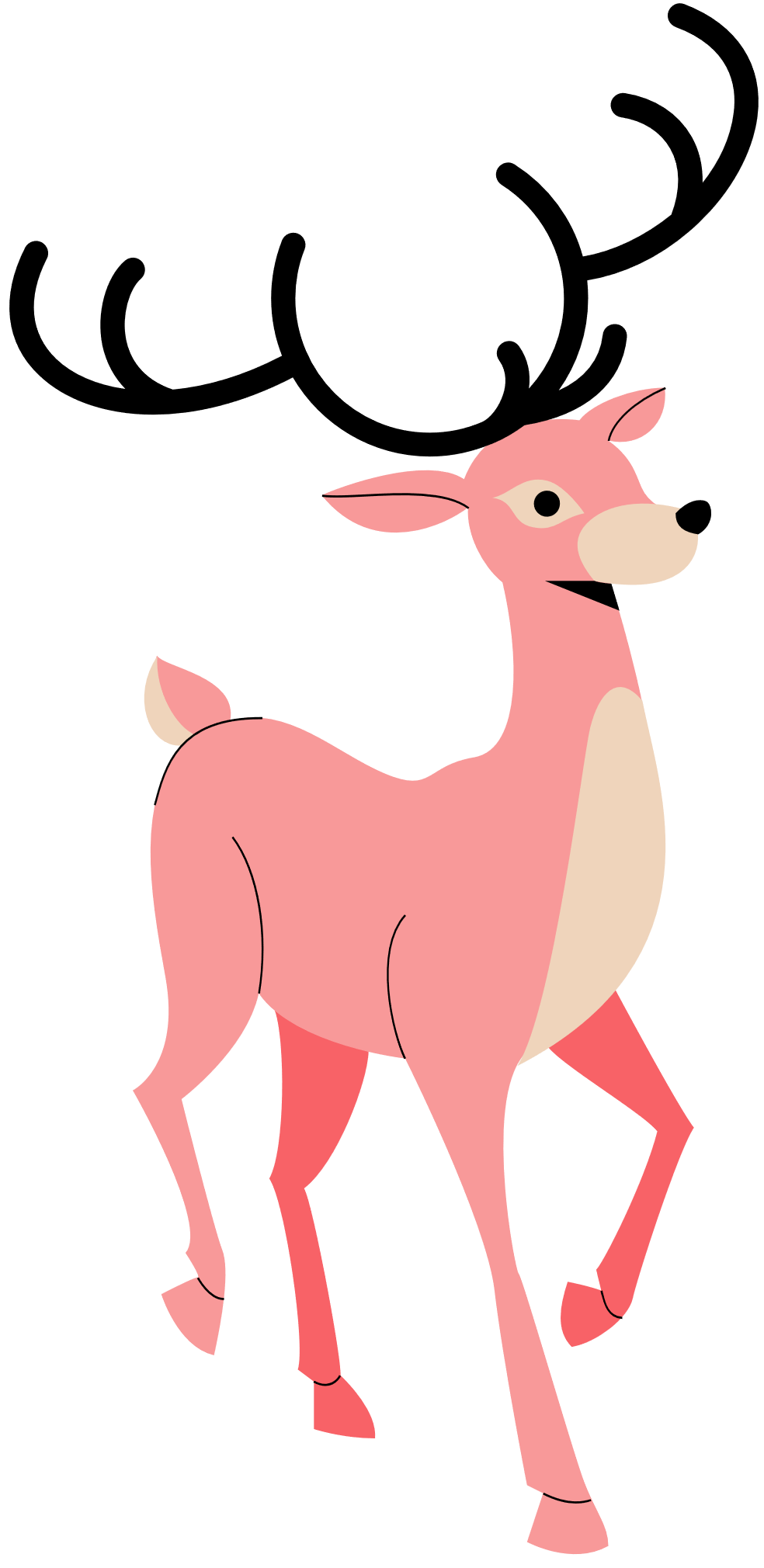 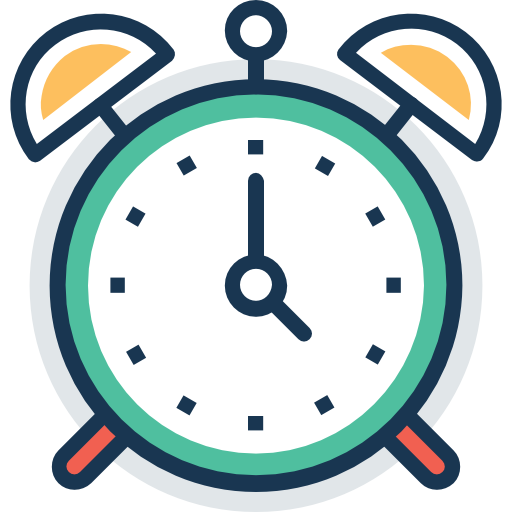 Mẫu: Rô-bốt ghé thăm Tây Nguyên vào ngày 2 tháng 8
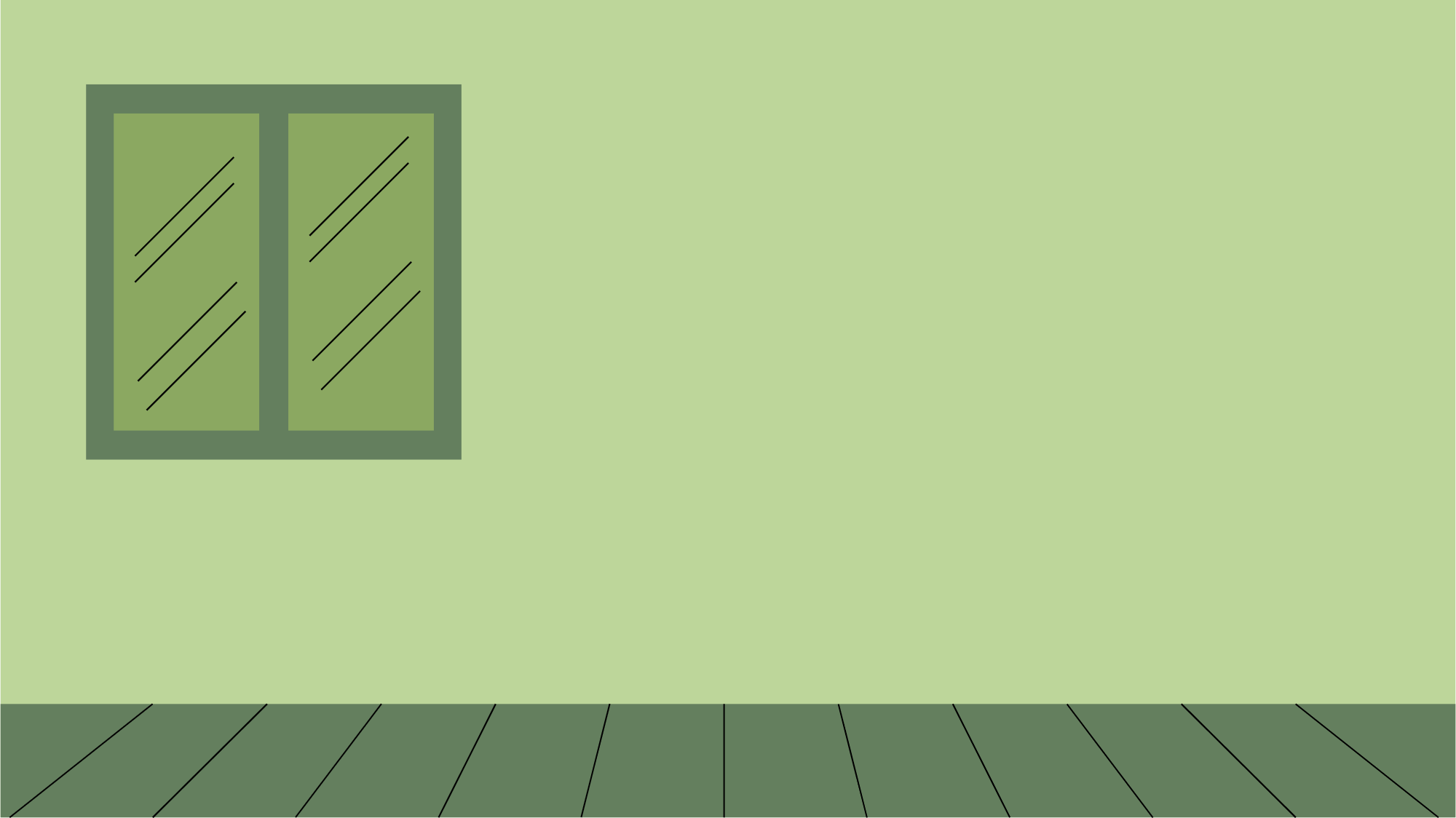 Rô-bốt ghé thăm Chợ nổi 
Năm Căn vào ngày nào
Rô-bốt ghé thăm Mù Cang Chải vào ngày nào?
Rô-bốt ghé thăm Huế 
vào ngày nào?
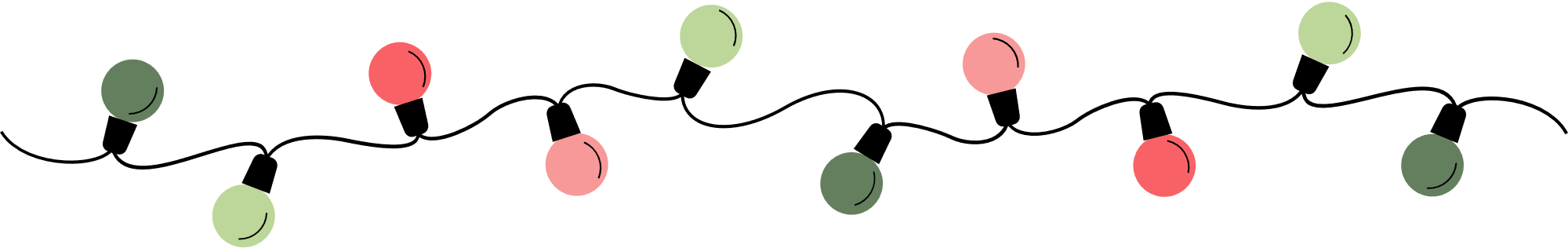 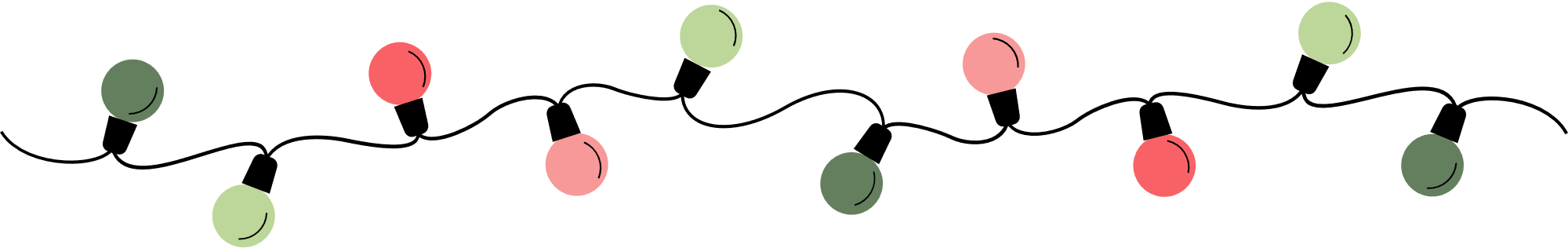 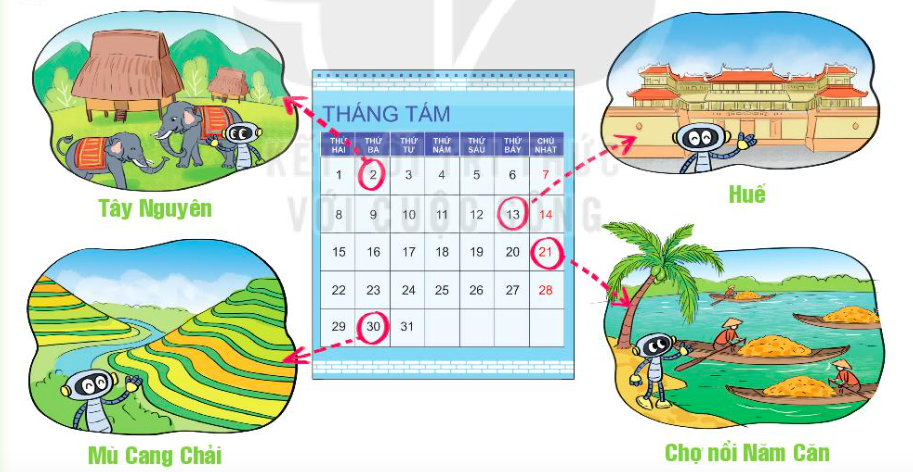 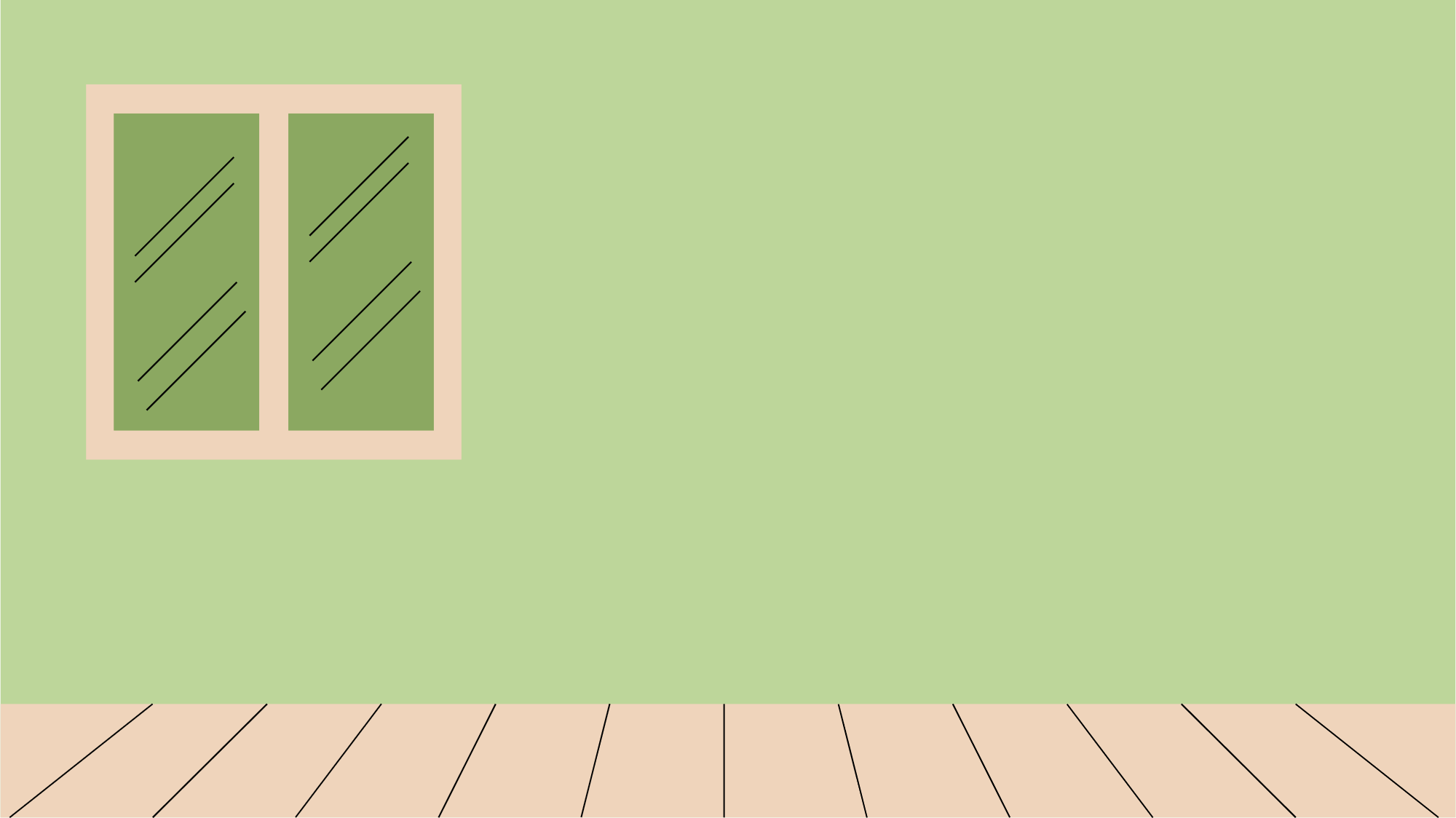 Rô-bốt ghé thăm Chợ nổi 
Năm Căn vào ngày 21 tháng 8
Rô-bốt ghé thăm Mù Cang Chải vào ngày 30 tháng 8
Rô-bốt ghé thăm Huế 
vào ngày 13 tháng 8
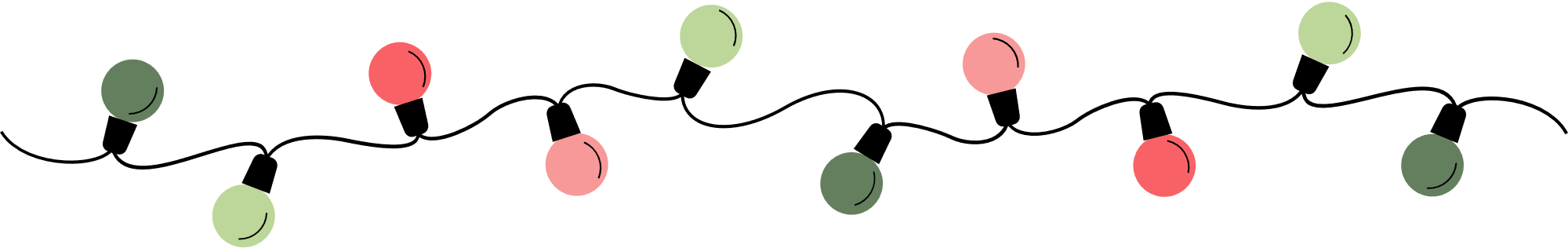 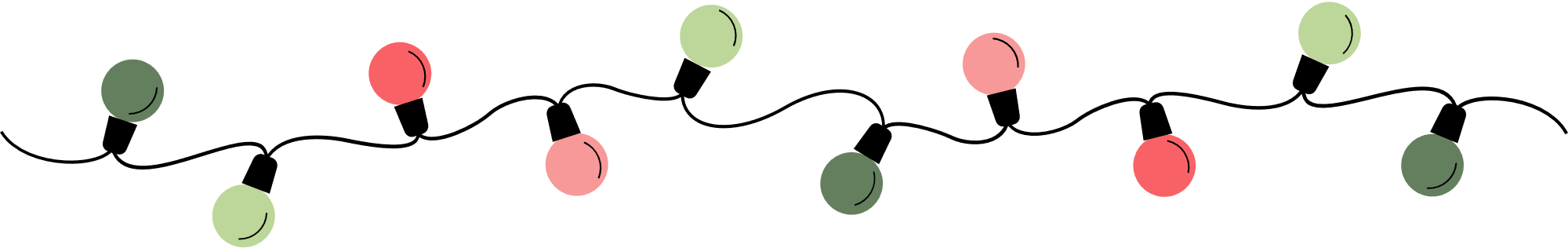 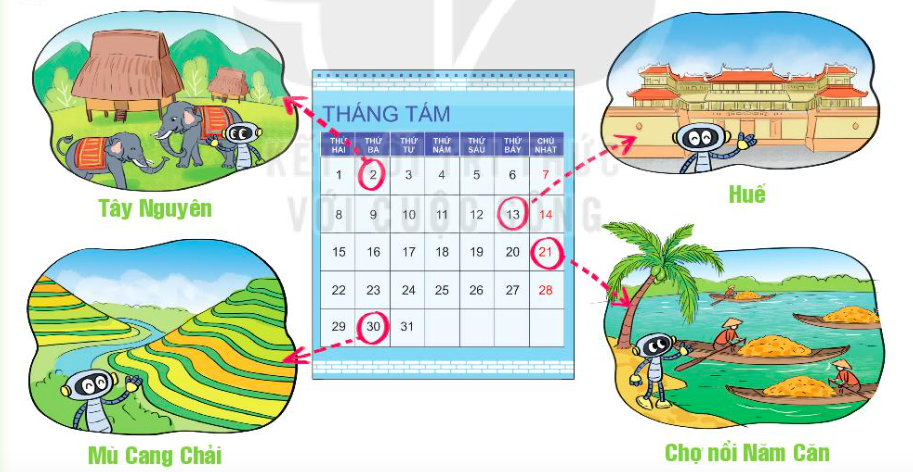 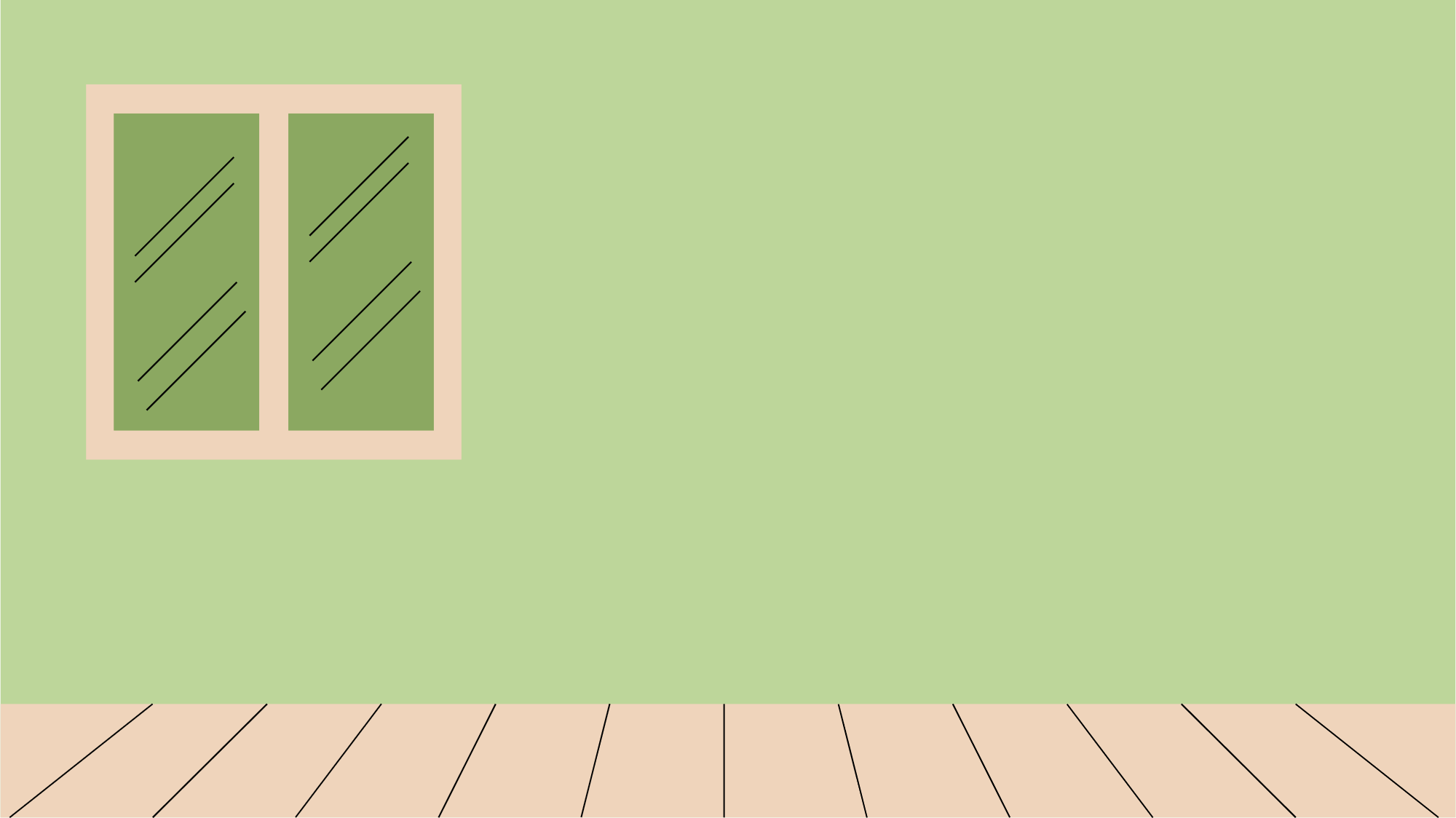 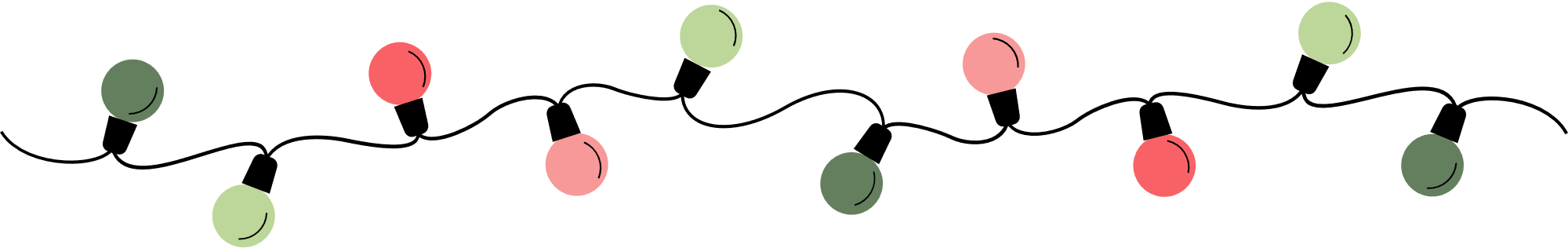 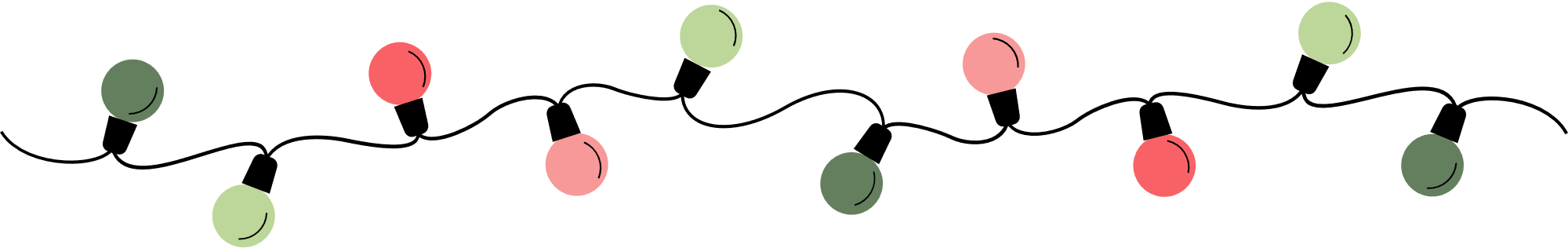 HOẠT ĐỘNG 3:
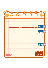 Cho biết thời gian đến thăm Bảo tàng Lịch sử Quân sự Việt Nam của mỗi bạn như sau:
Biết bảo tàng mở cửa từ 
8 giờ đến 16 giờ 30 phút. Hỏi những bạn nào được vào thăm bảo tàng ?
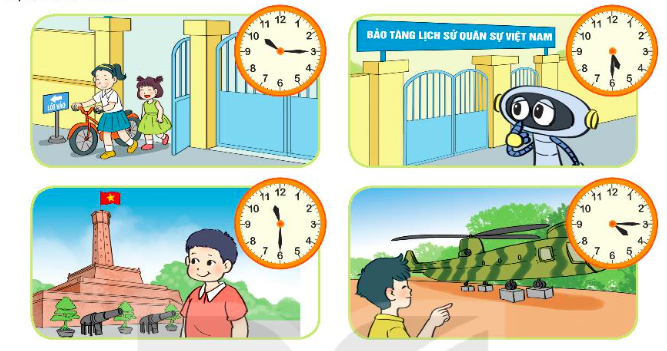 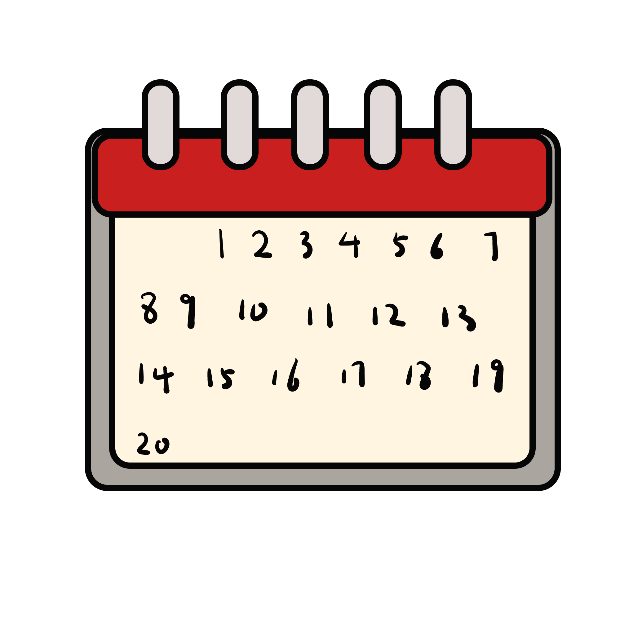 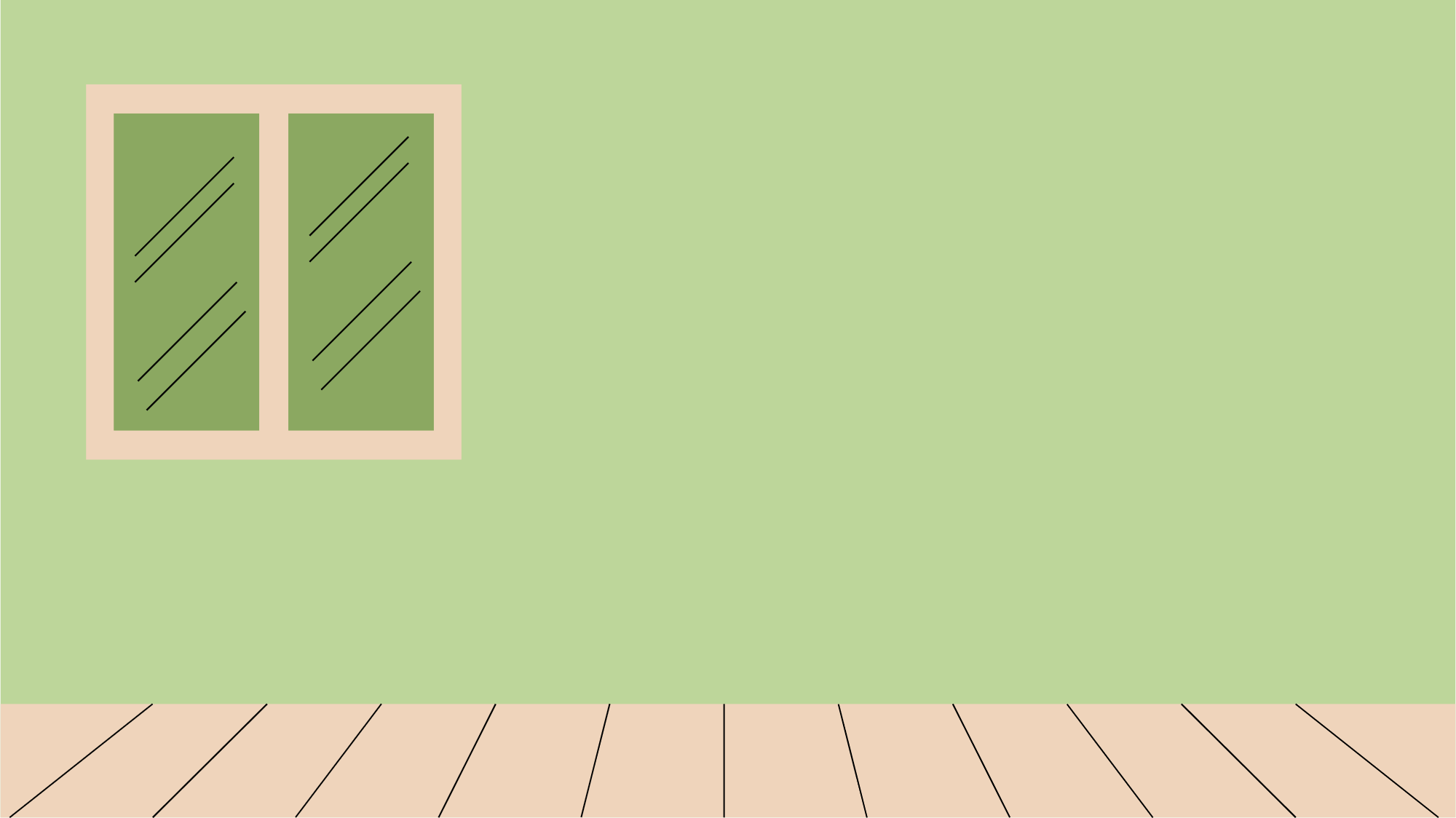 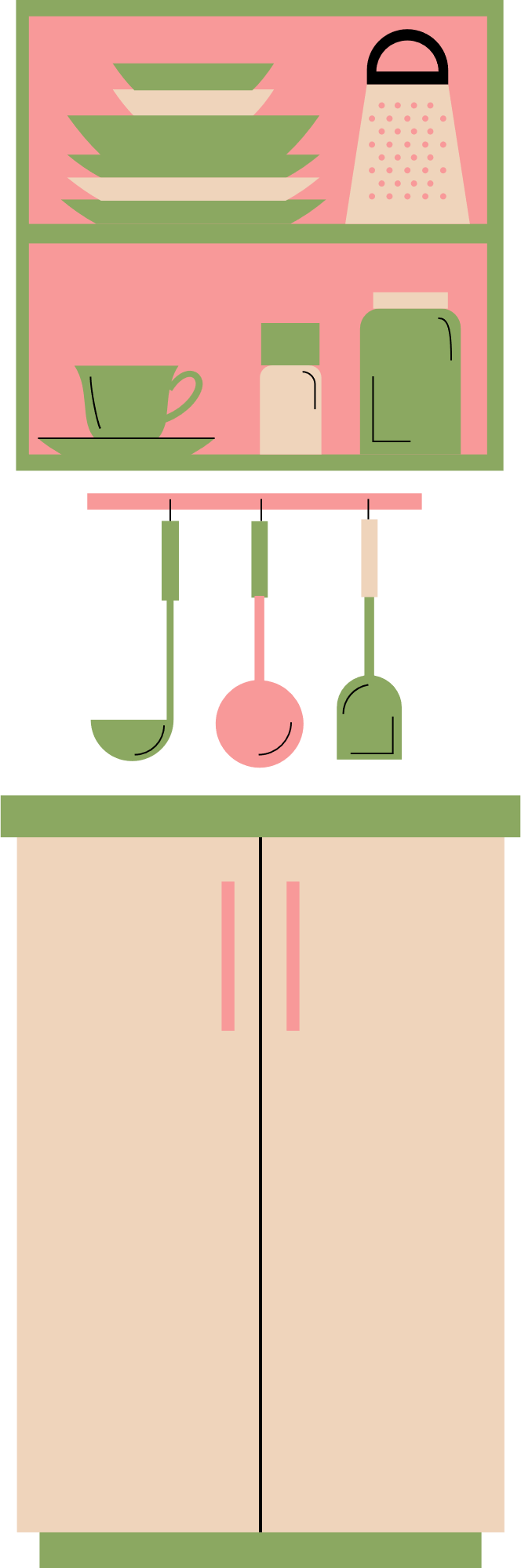 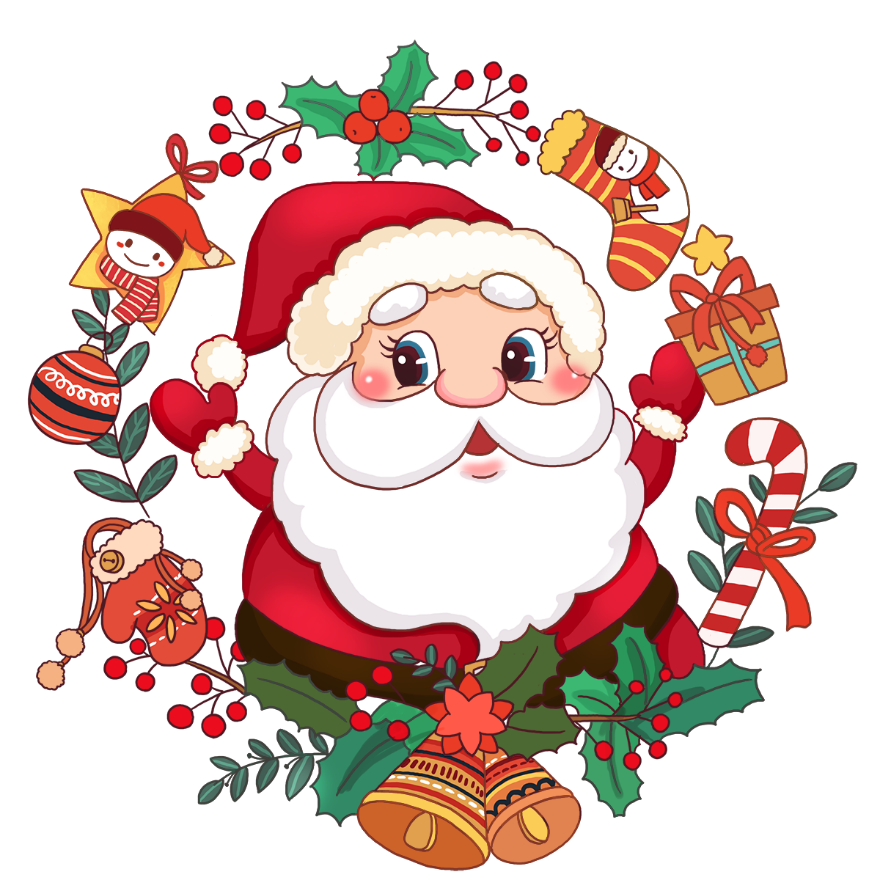 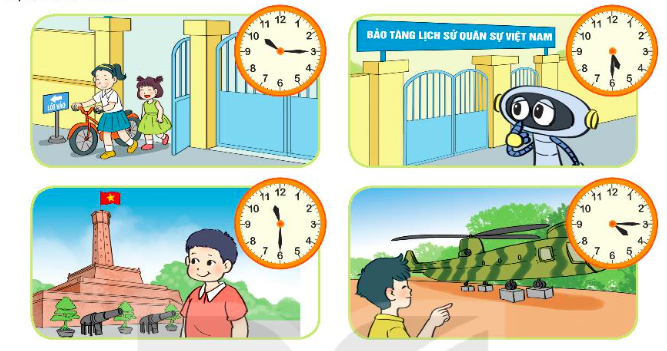 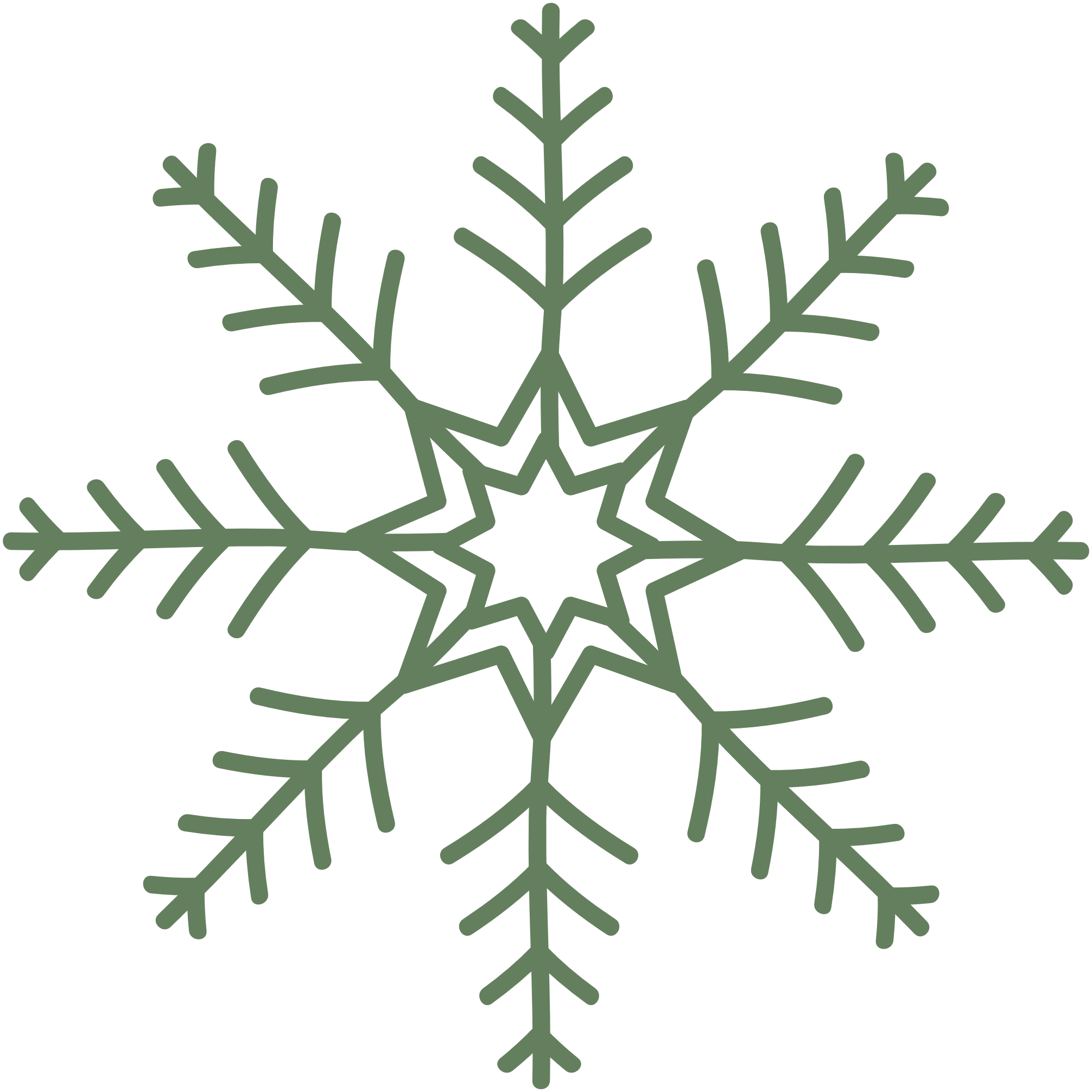 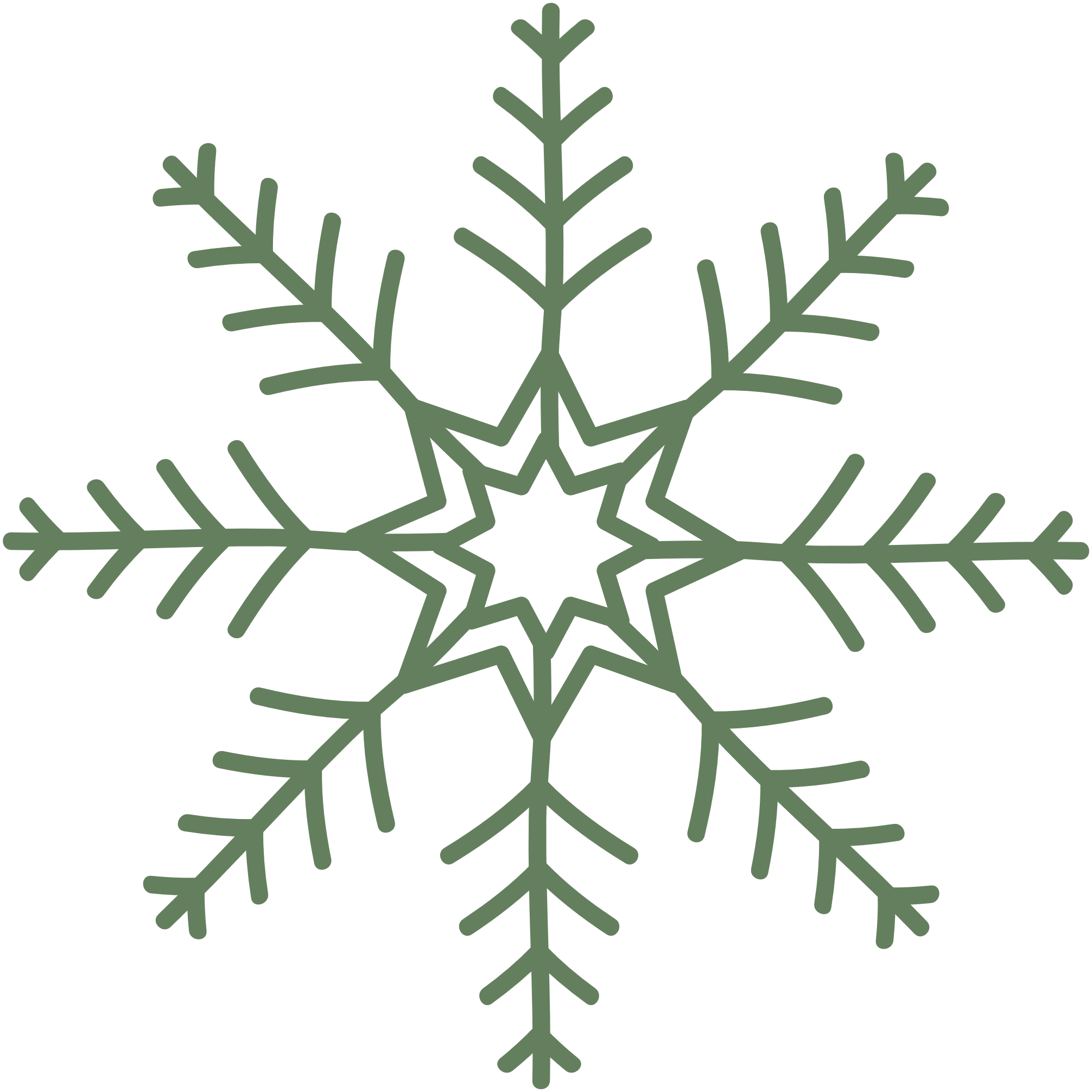 Được vào
- Bạn Mai và em tới bảo tàng lúc 10 giờ 15 phút.
Không được vào
- Bạn Rô-bốt tới bảo tàng lúc 17 giờ 30 phút
Được vào
- Bạn Việt tới bảo tàng lúc 11 giờ 30 phút
- Bạn Nam tới bảo tàng lúc 16 giờ 15 phút
Được vào
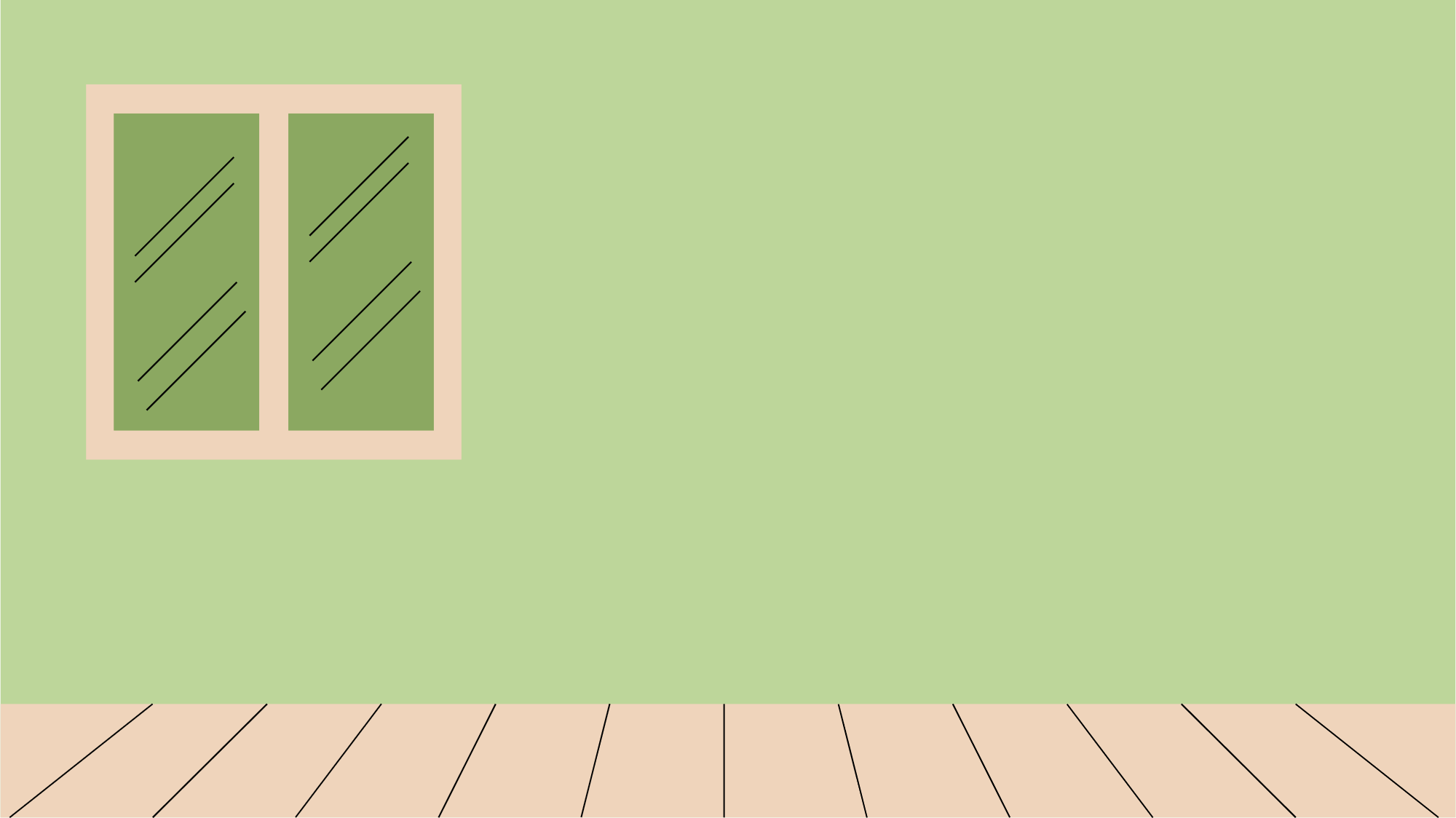 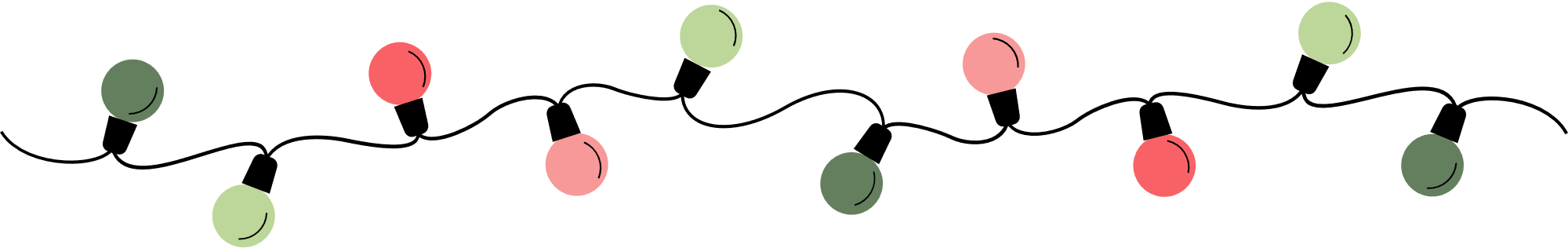 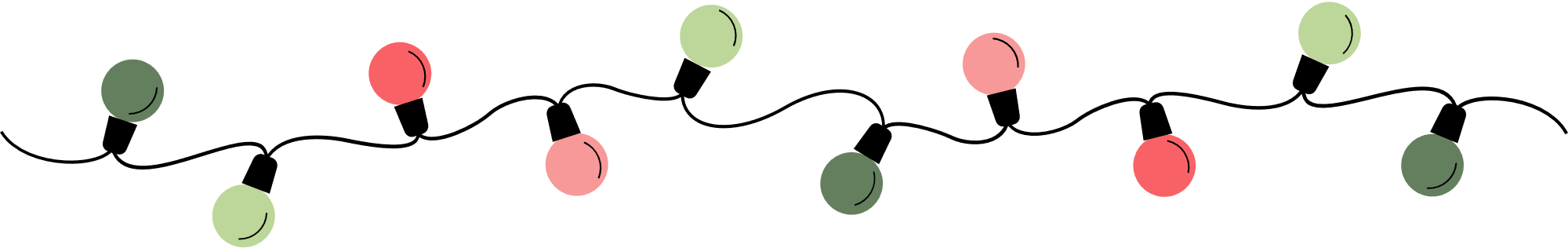 HOẠT ĐỘNG 4:
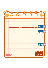 Cho biết giờ học các môn năng khiếu vào sáng ngày thứ Bảy của Rô-bốt như sau:
Trước giờ học bóng rổ, Rô-bốt đã học những môn nào?
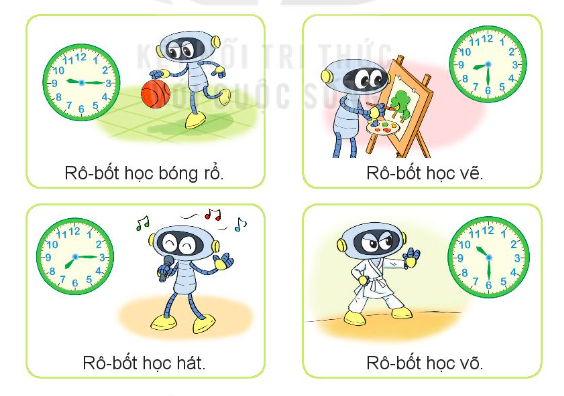 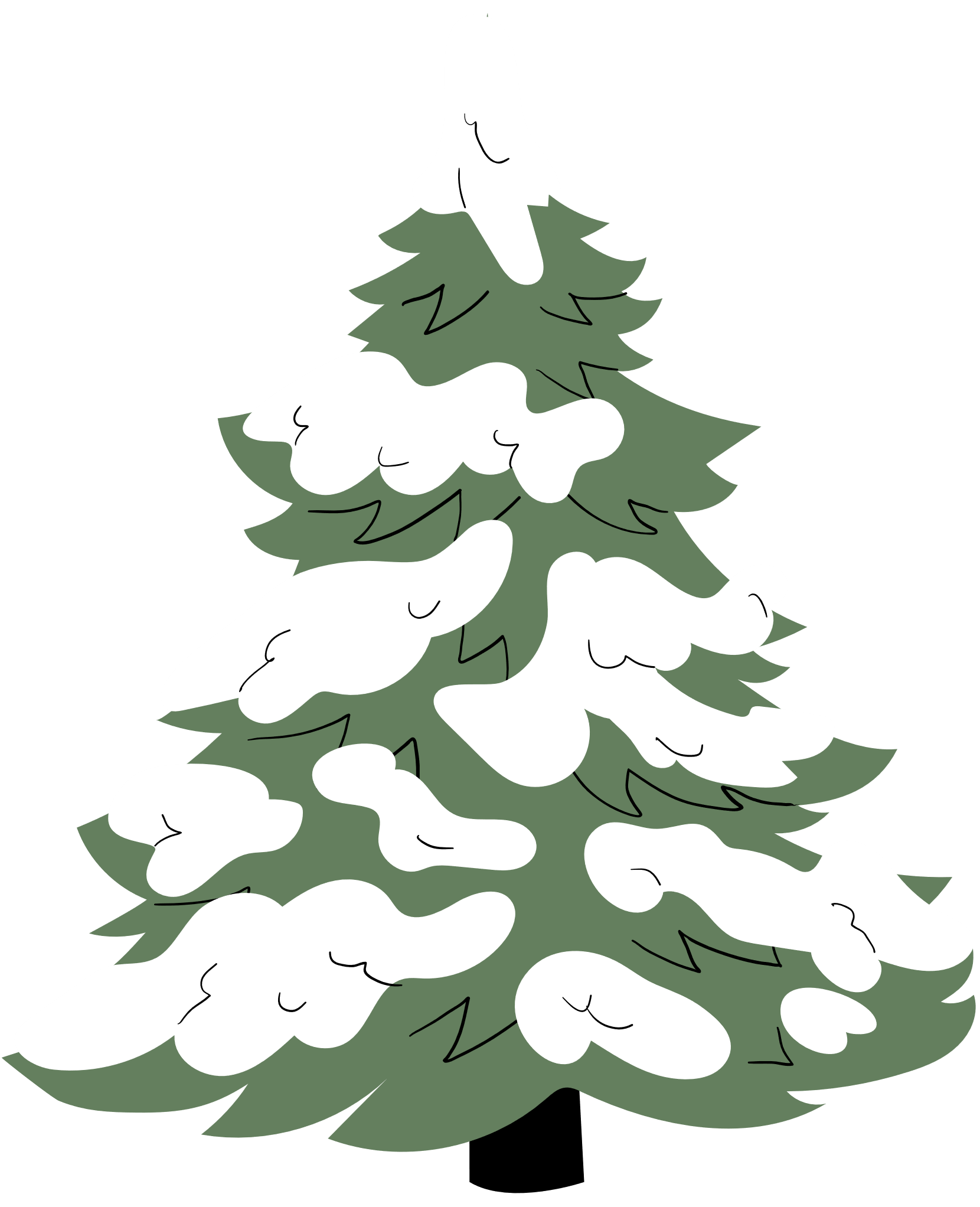 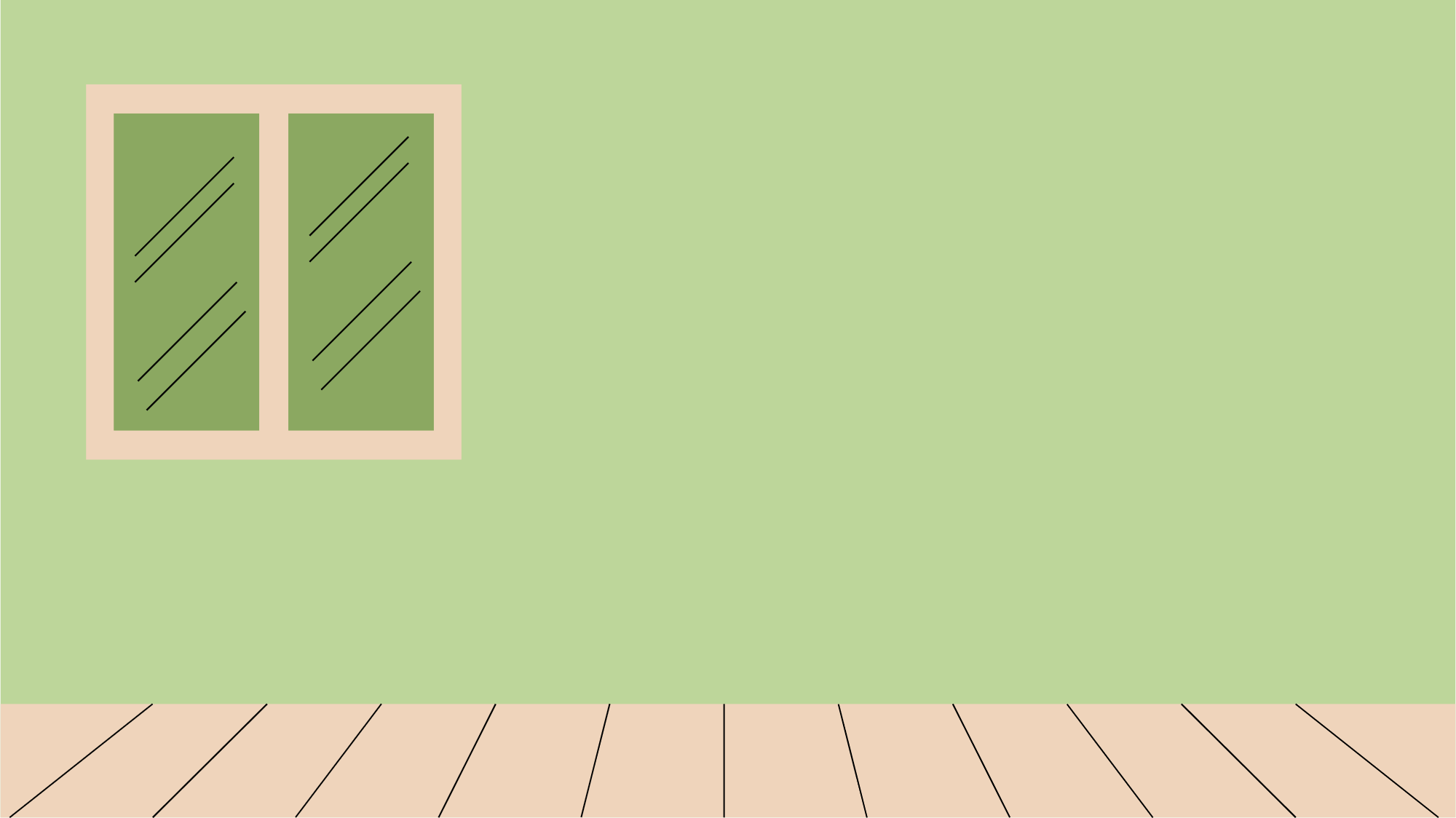 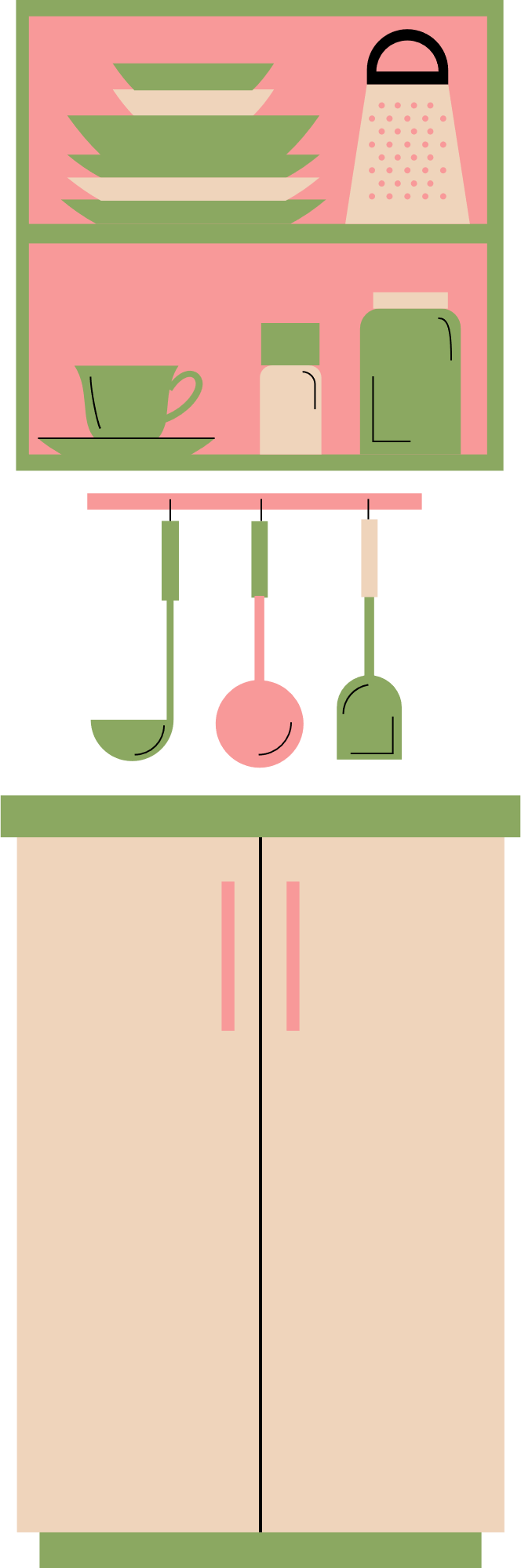 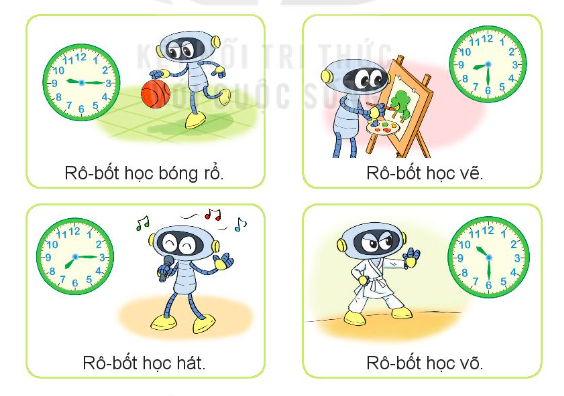 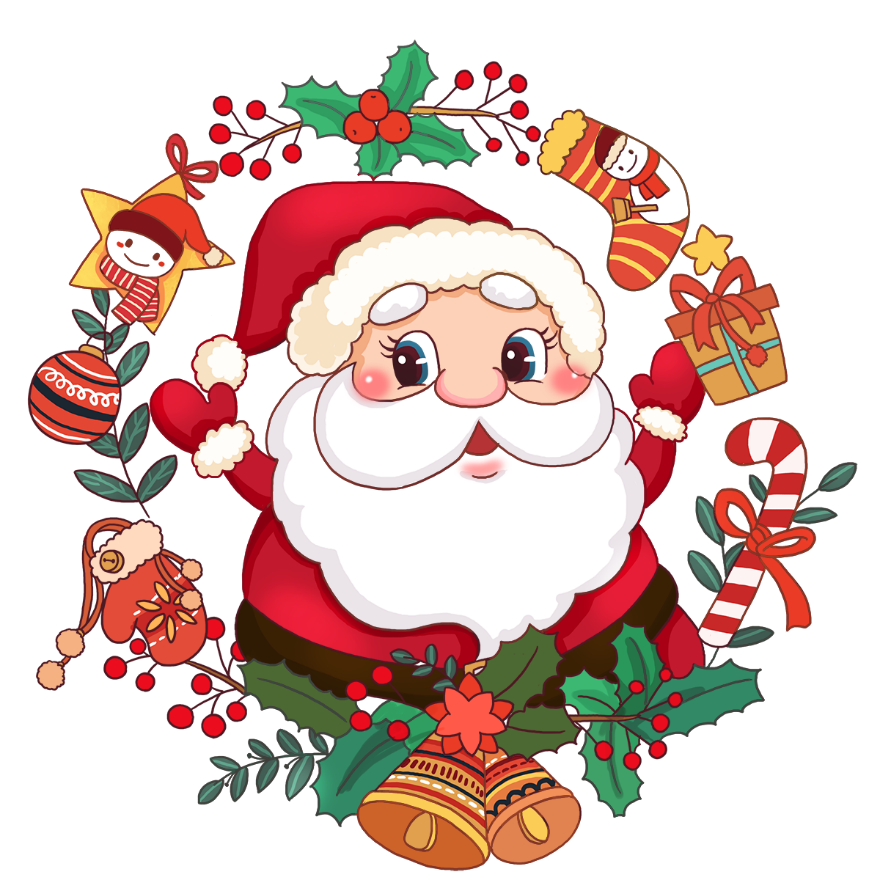 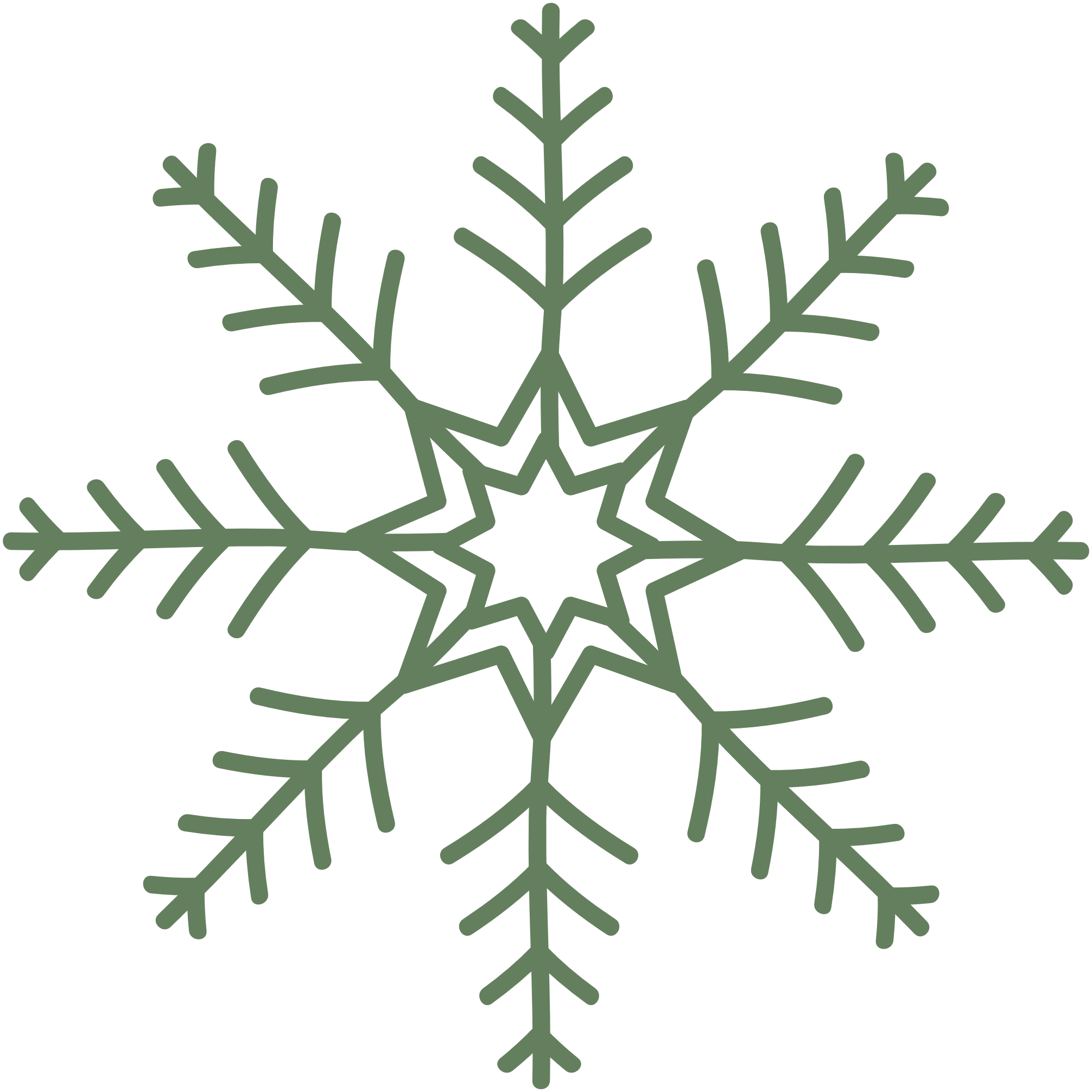 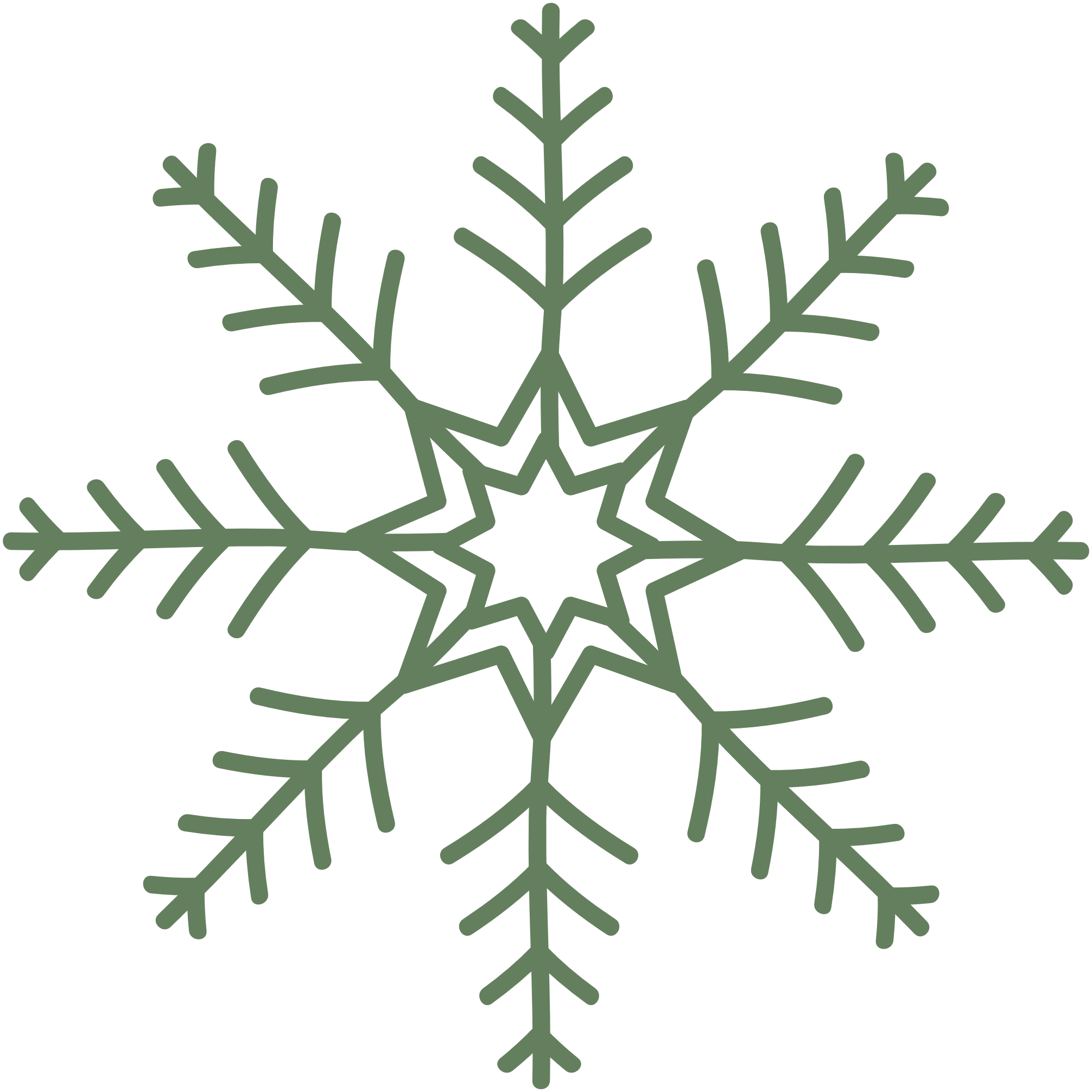 - Rô-bốt học bóng rổ lúc 9 giờ 15 phút.
Vậy trước giờ bóng rổ, Rô-bốt đã học các môn là học hát và học vẽ
- Rô-bốt học vẽ lúc 8 giờ 30 phút.
- Rô-bốt học hát lúc 7 giờ 15 phút
- Rô-bốt học võ lúc 10 giờ 30 phút
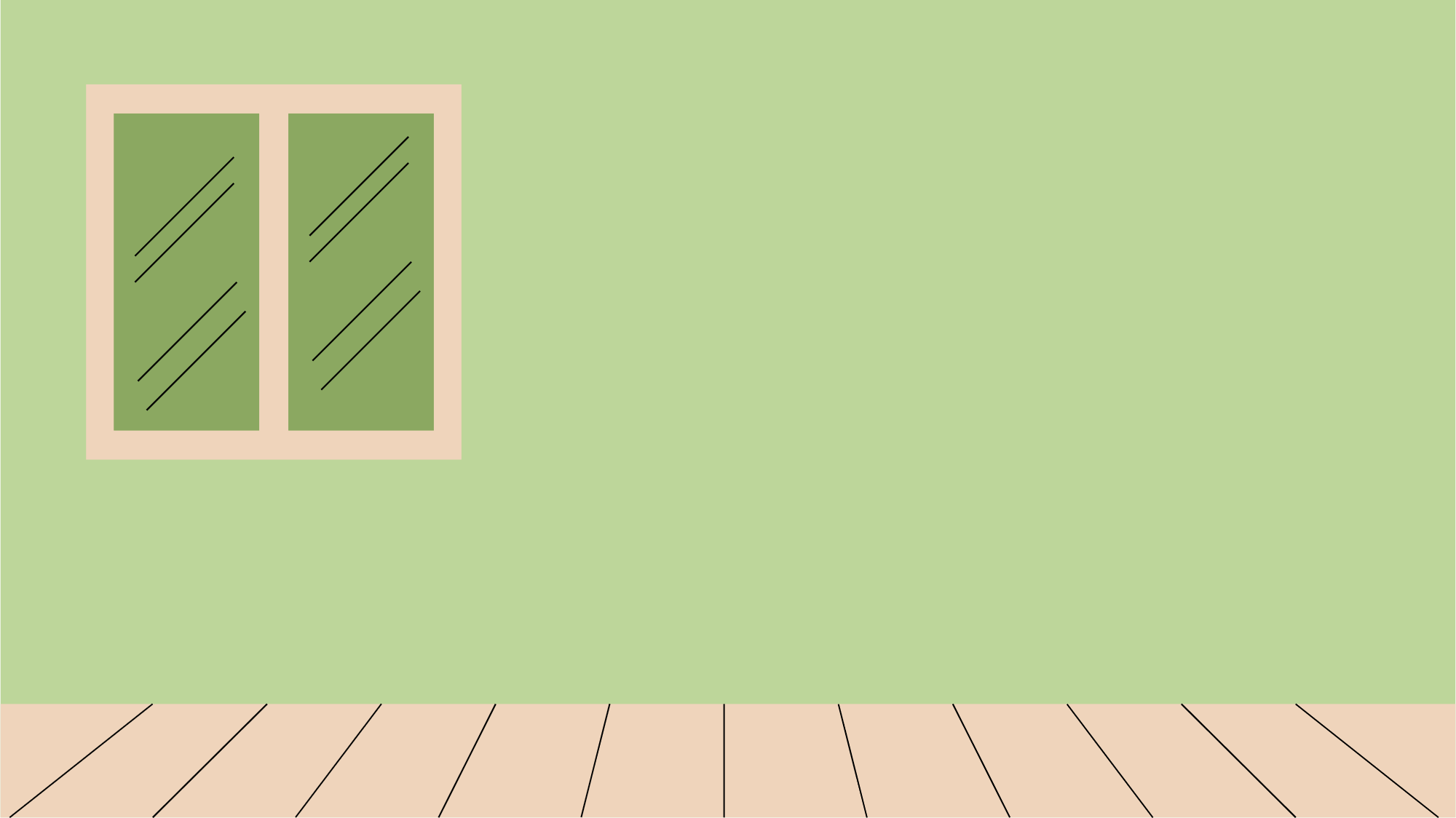 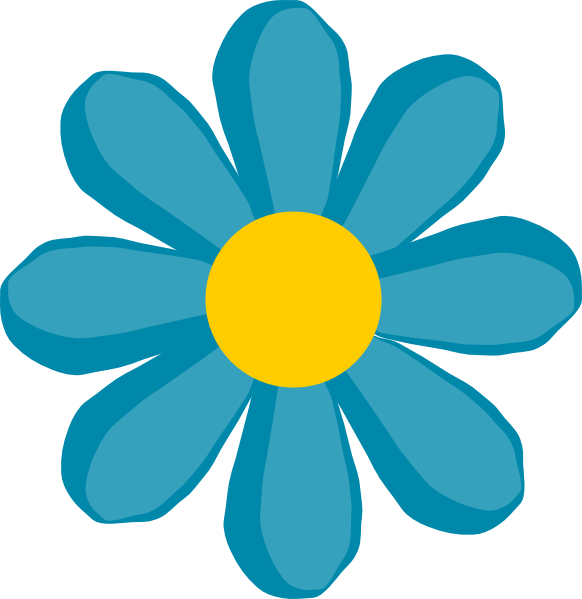 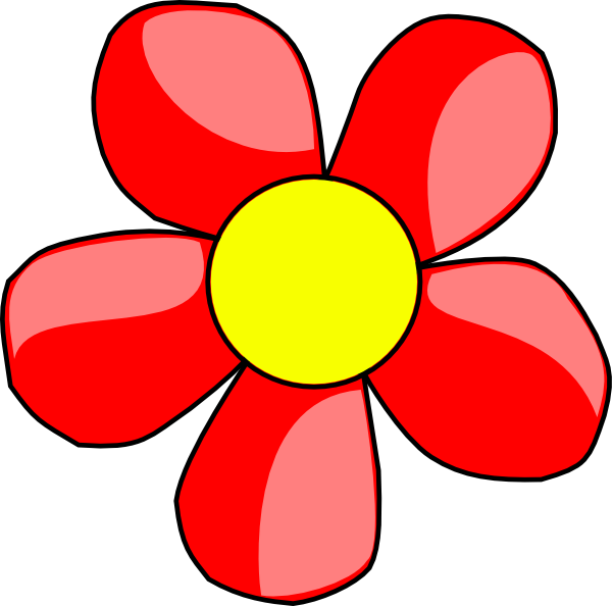 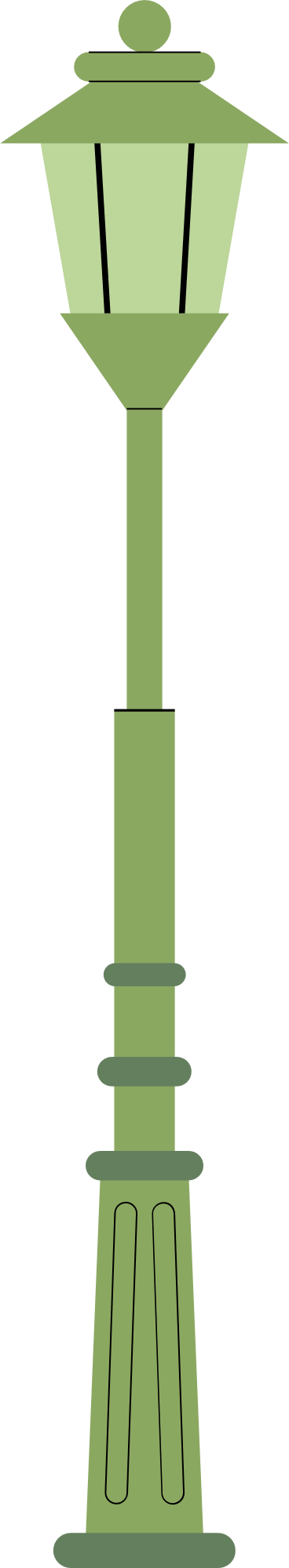 DẶN DÒ
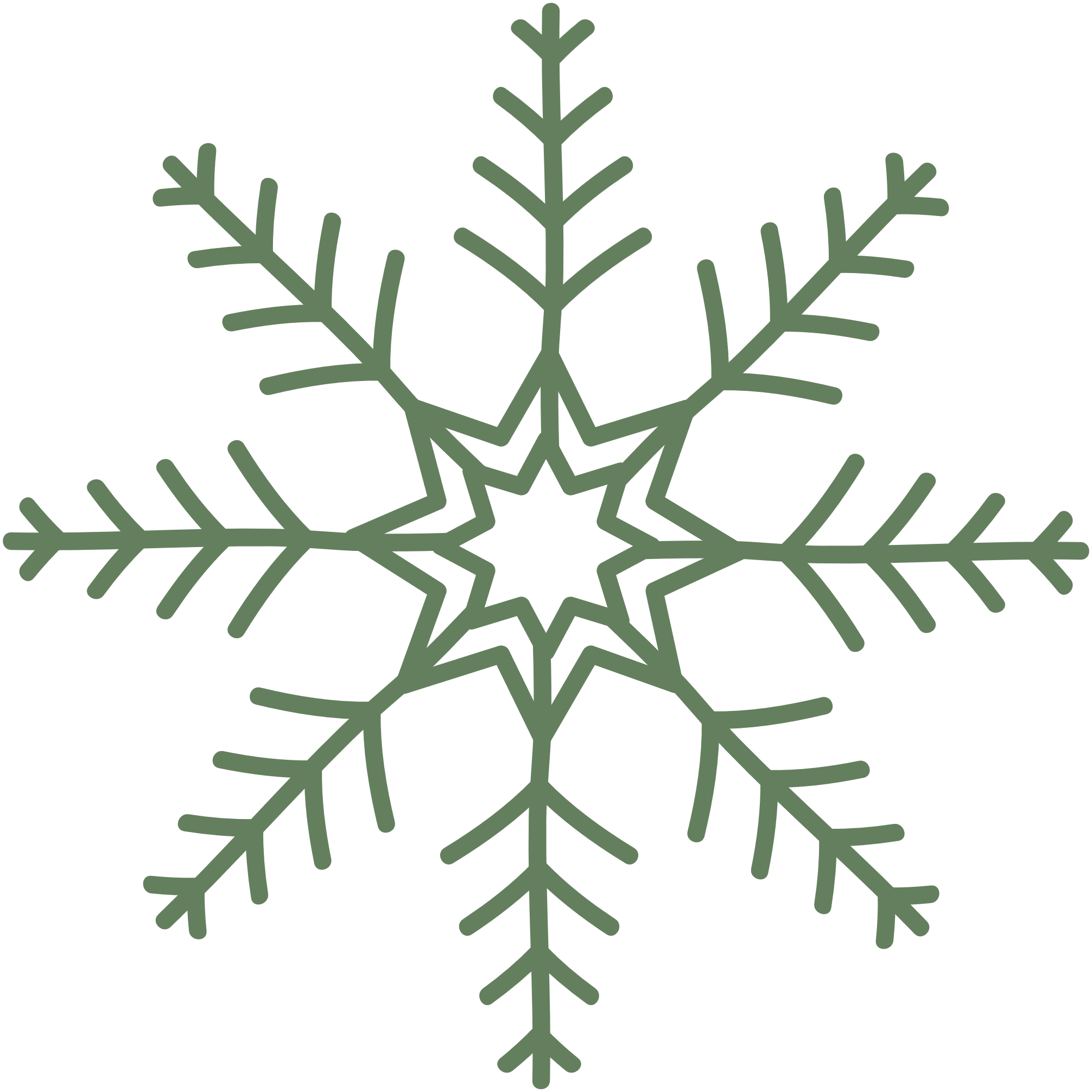 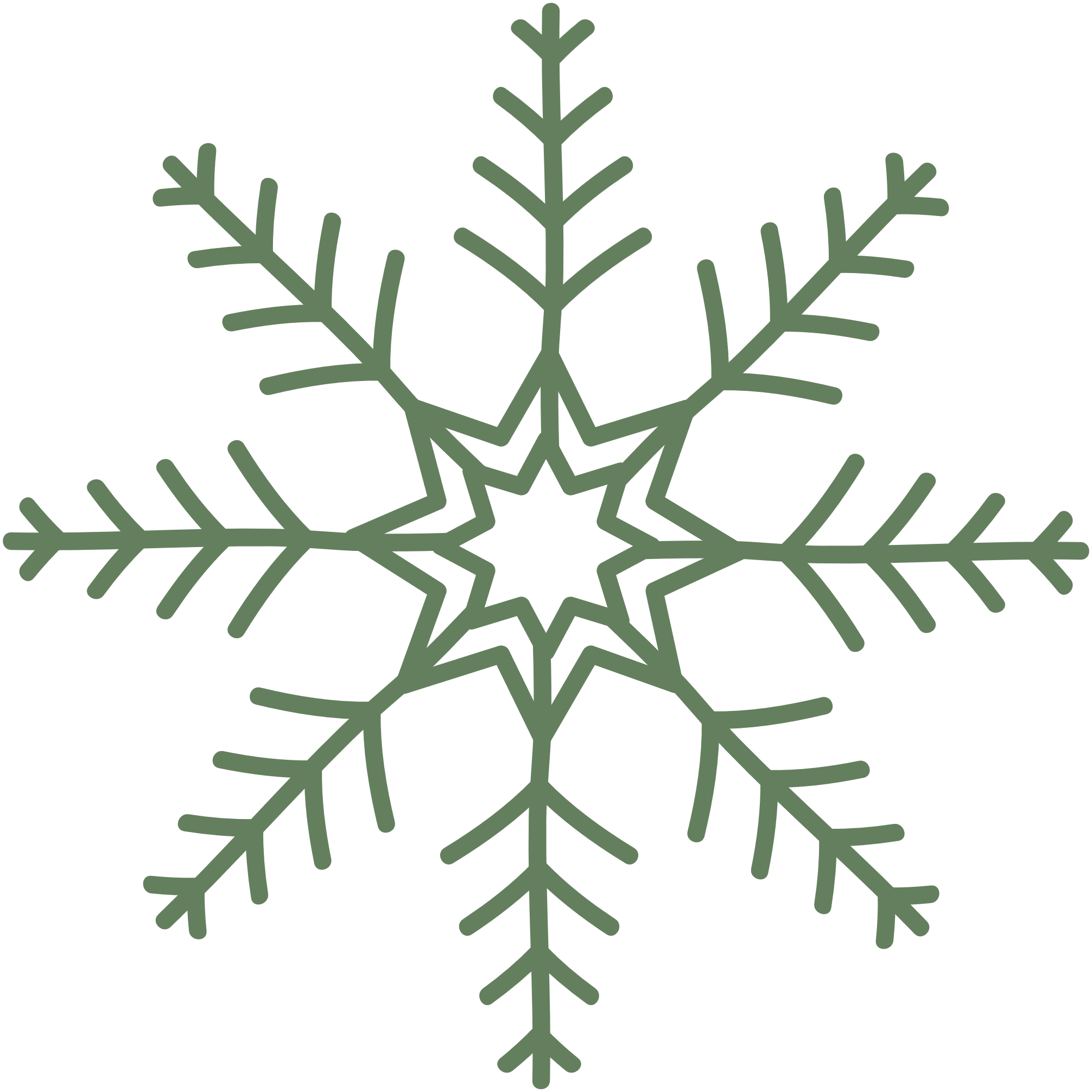 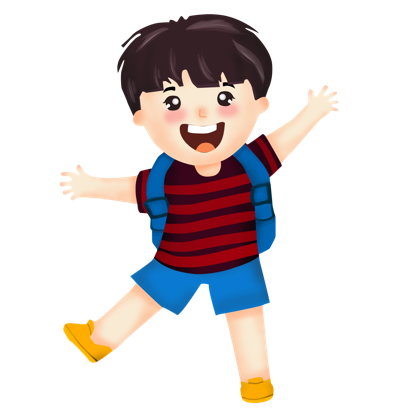 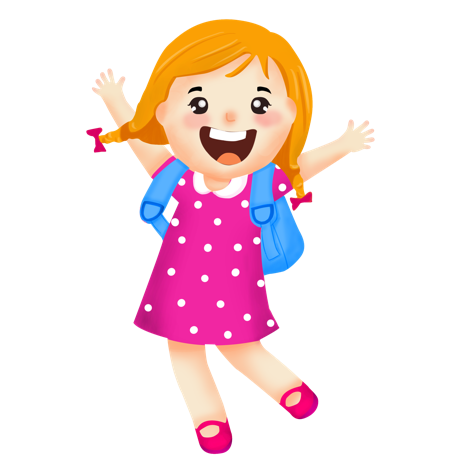 1.  Hoàn thành BT vào vở2.  Ôn lại bài học3. Chuẩn bị bài mới
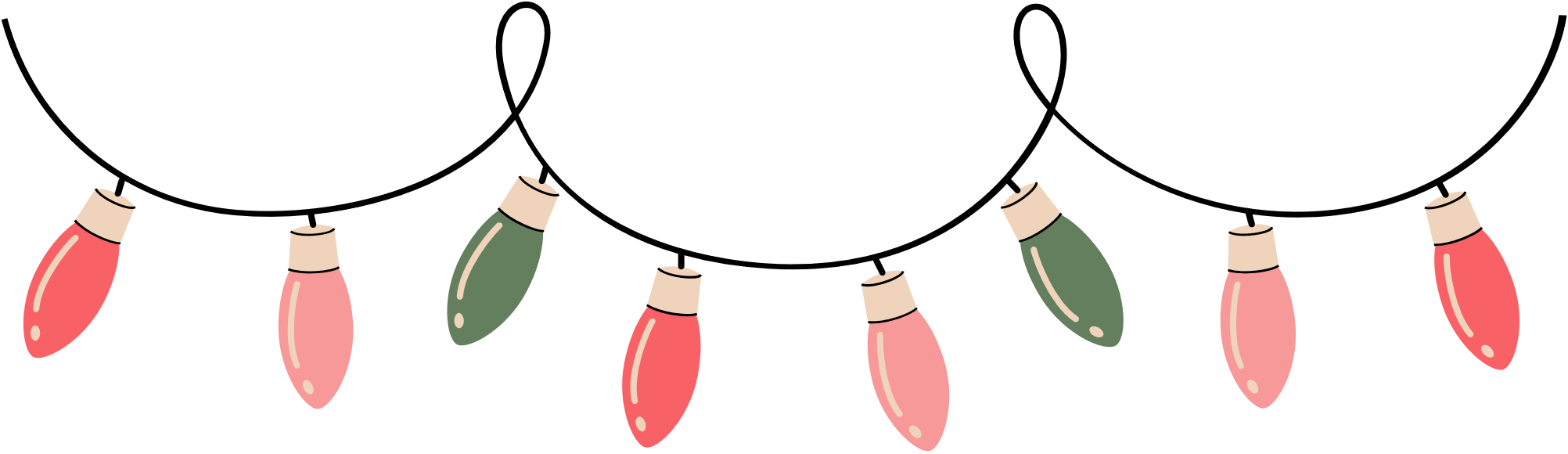 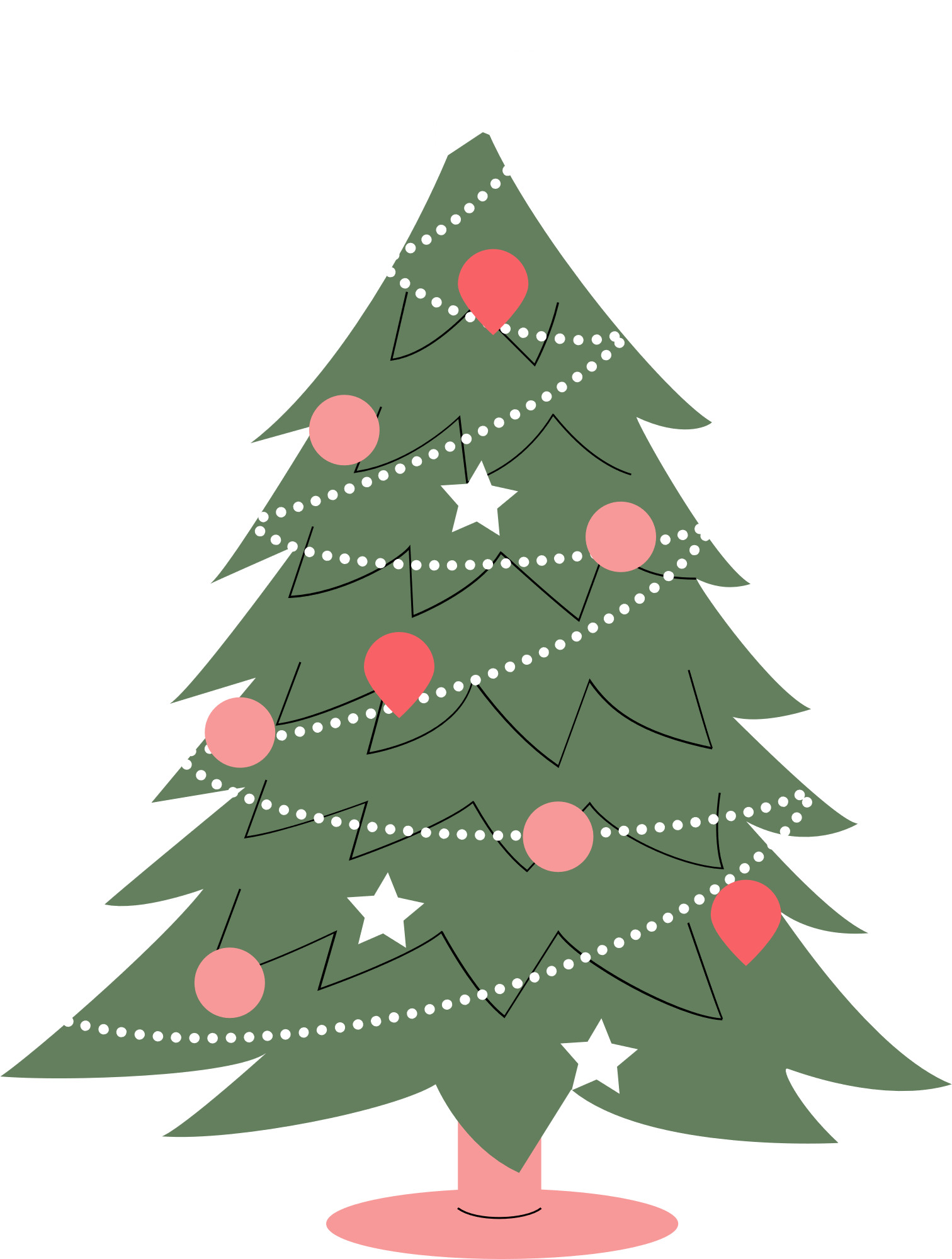 Chúc các em học tốt
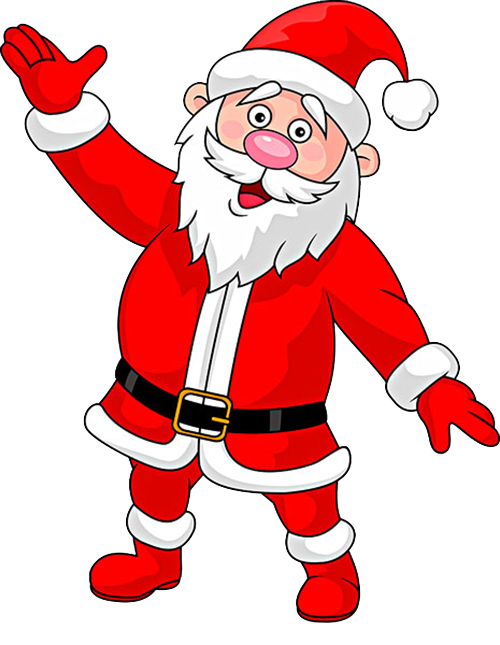 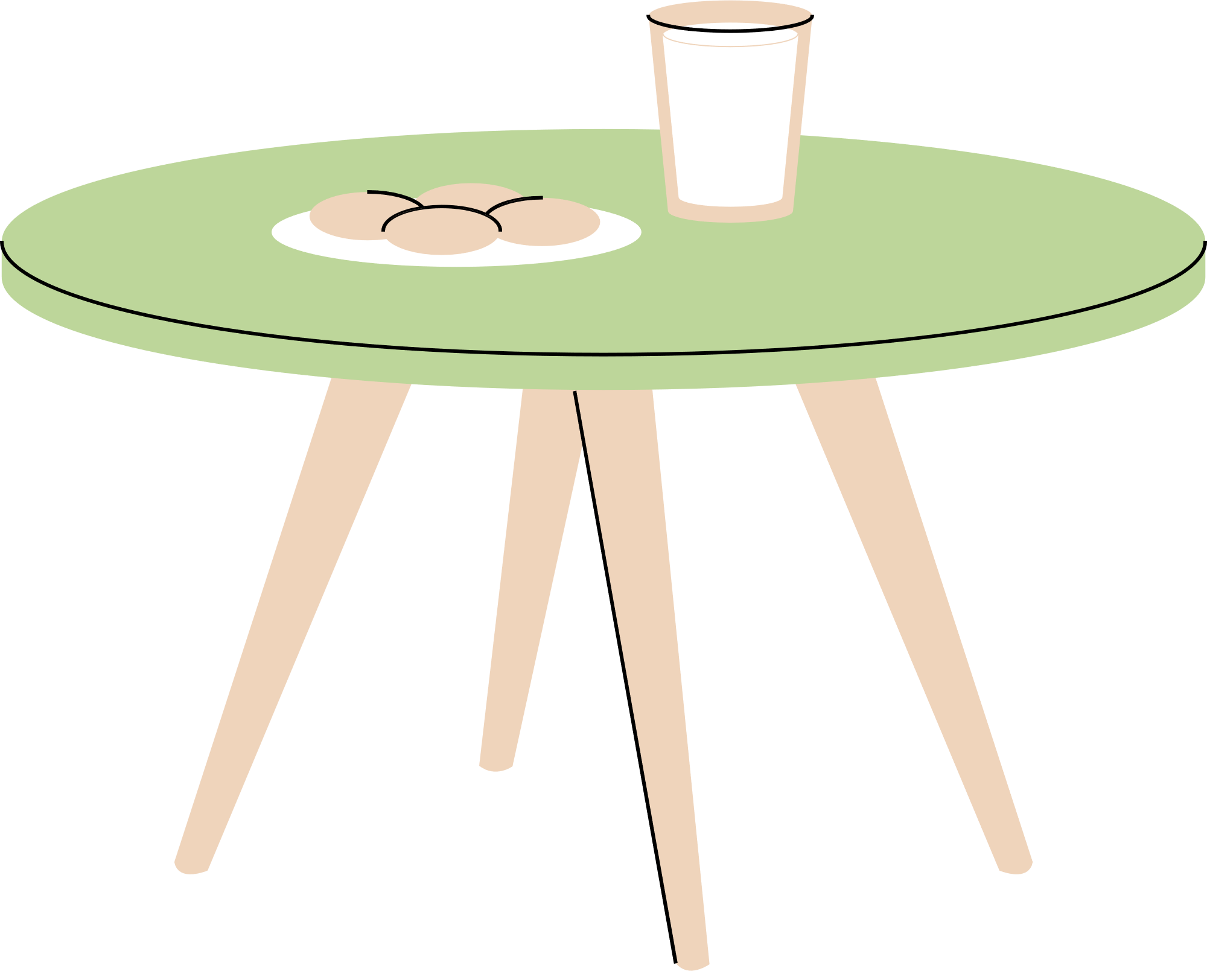 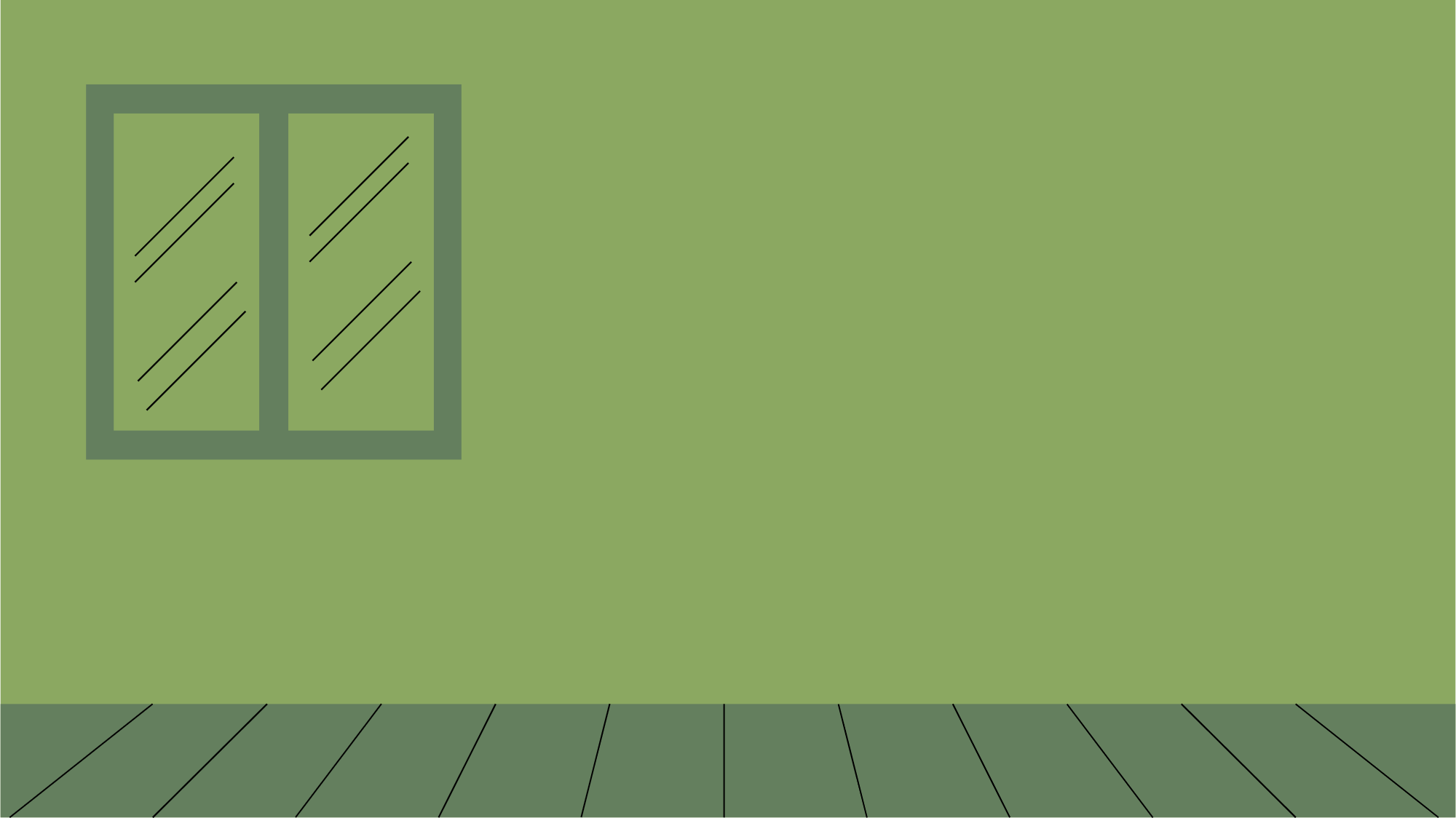 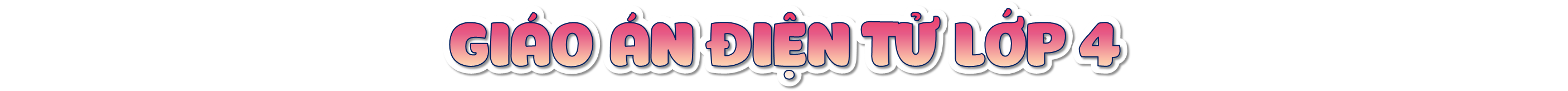 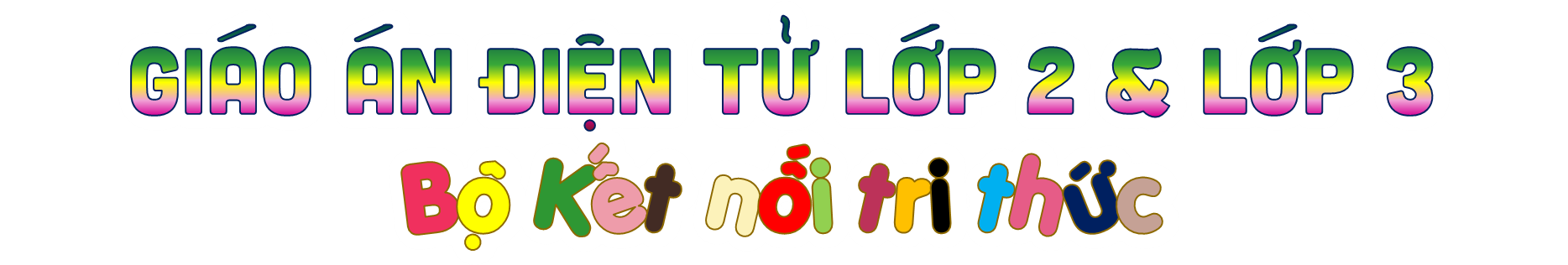 Soạn bài giảng yêu cầu các khối lớp
Thiết kế bài giảng E – Learning
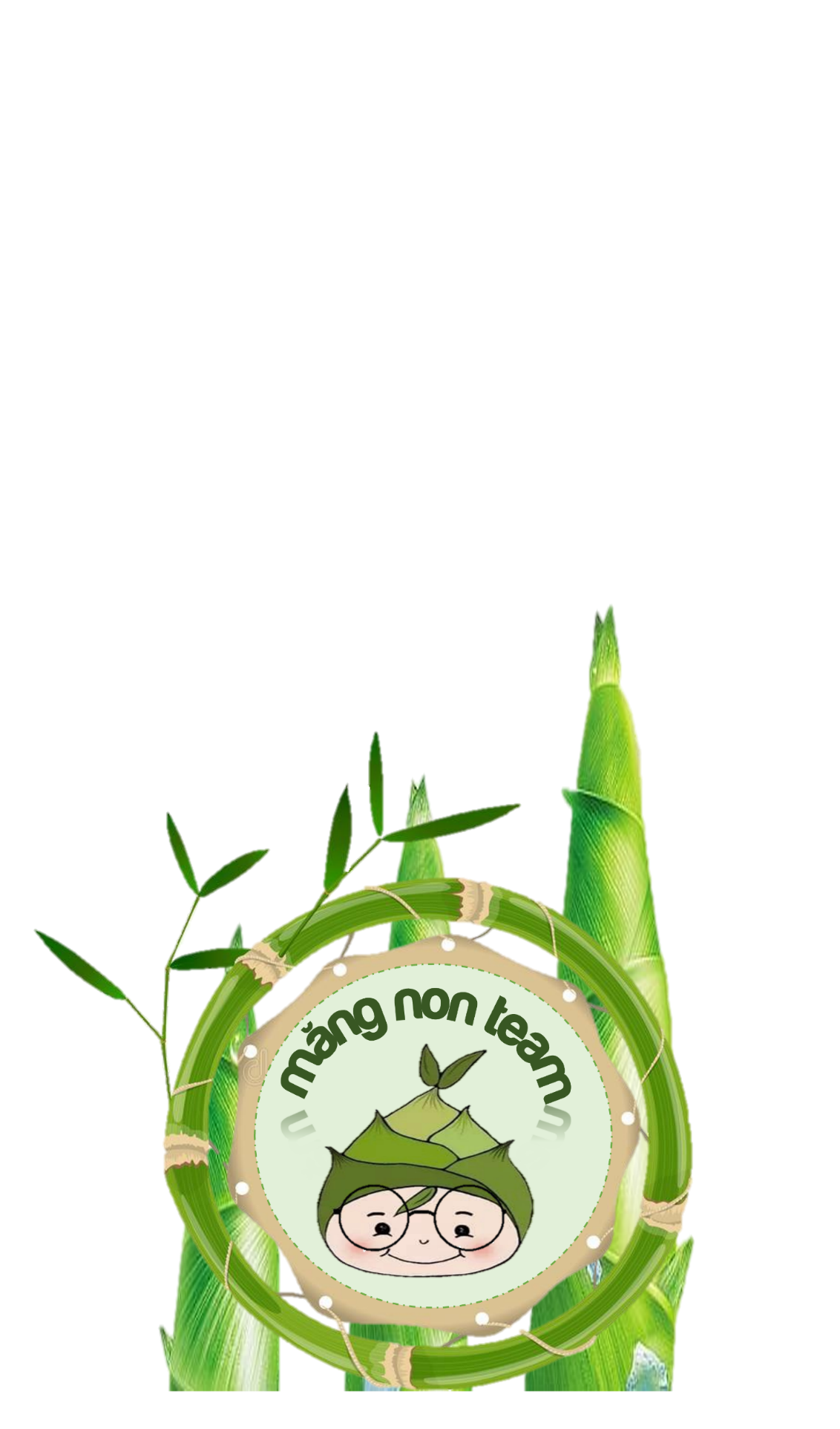 MĂNG NON – TÀI LIỆU TIỂU HỌC 
Mời truy cập: MĂNG NON- TÀI LIỆU TIỂU HỌC | Facebook
ZALO : 0382348780 - 0984848929